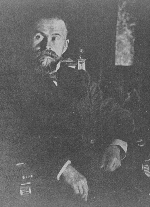 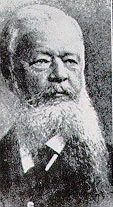 ERICE 2013: 
Three talks on the brain and its function
SUNDAY:	Principles of Brain Anatomy&Function


MONDAY:	Neuroplasticity


TUESDAY:	Why do we eat to much?
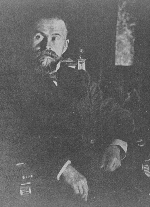 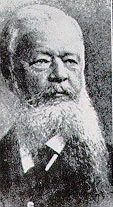 ERICE 2013: 
Three talks on the brain and its function
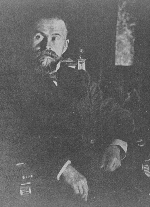 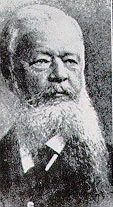 ERICE 2013: 
Three talks on the brain and its function
SUNDAY:	Principles of Brain Anatomy&Function


MONDAY:	Neuroplasticity


TUESDAY:	Why do we eat to much?
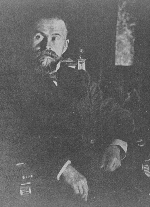 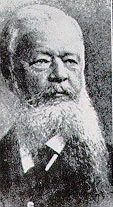 Part 1:	Some “Classical” Debates 
		about our Mental Functioning
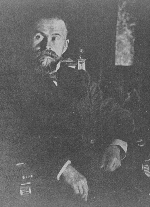 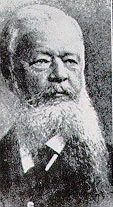 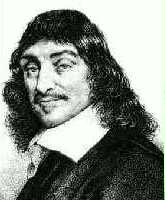 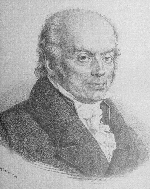 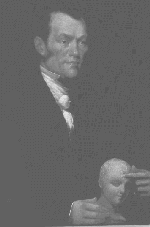 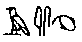 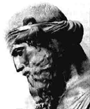 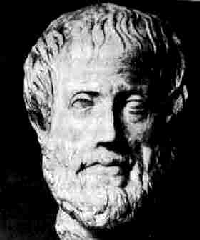 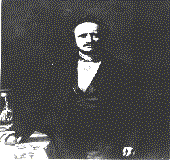 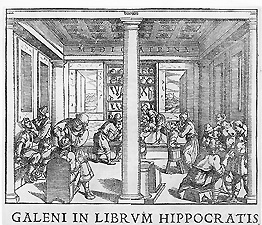 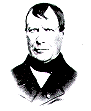 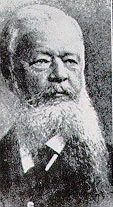 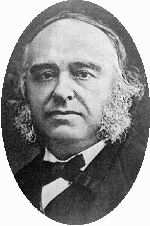 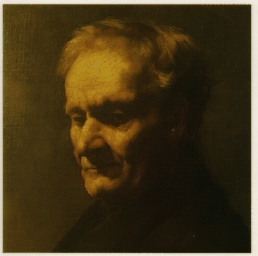 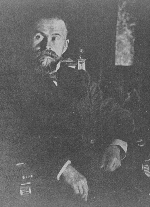 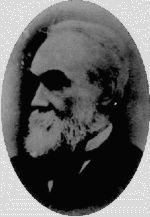 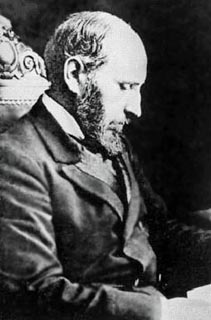 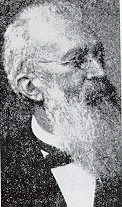 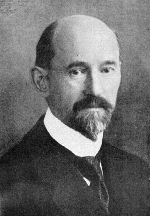 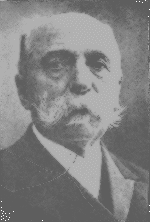 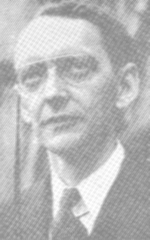 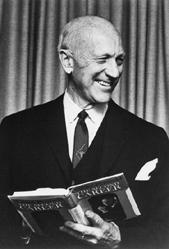 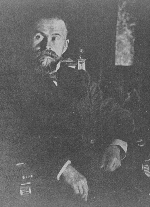 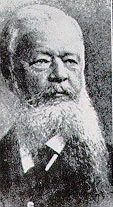 The “Classical” Debates 
about our Mental Functioning
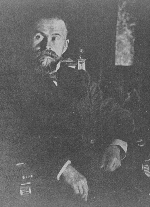 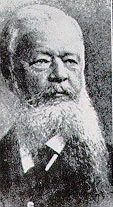 The “Classical” Debates
about our Mental Functioning
Site of Mental Function in the Body
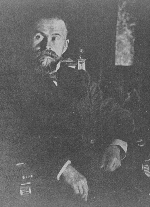 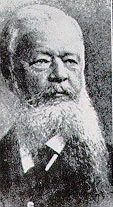 The “Classical” Debates
about our Mental Functioning
Site of Mental Function in the Body

The Heart?
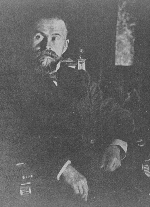 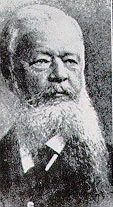 The “Classical” Debates
about our Mental Functioning
Site of Mental Function in the Body


The Brain?
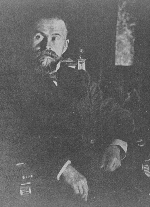 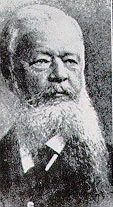 The “Classical” Debates
about our Mental Functioning
Site of Mental Function in the Body



The Body?
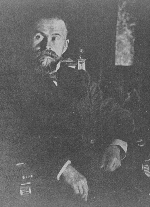 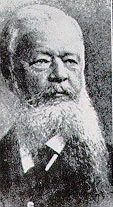 Pineal Gland / Epiphysis
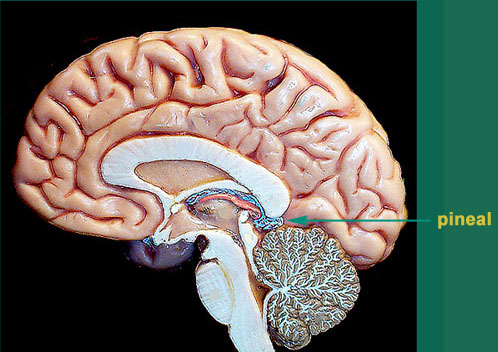 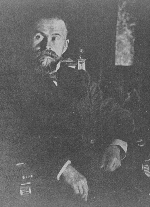 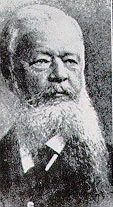 The “Classical” Debates
about our Mental Functioning
Site of Mental Function in the Body




Pineal Gland (Epiphysis)?
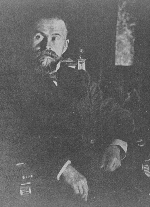 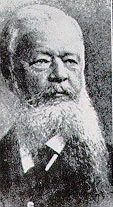 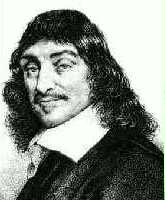 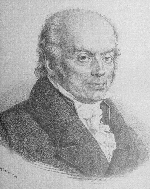 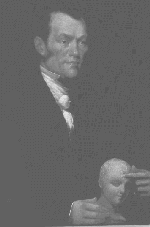 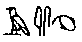 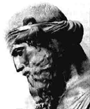 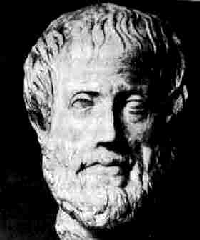 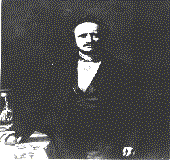 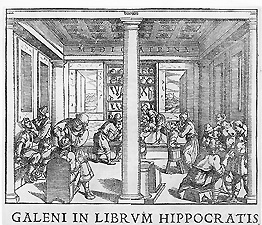 Galen
130-200
Descartes
1596-1650
Plato
427-347
Aristotle
384-322
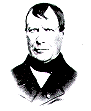 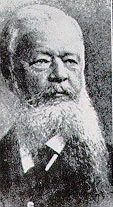 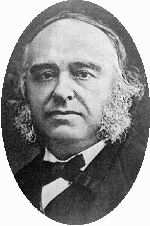 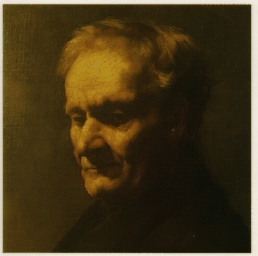 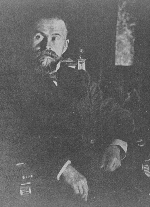 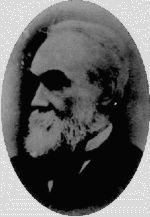 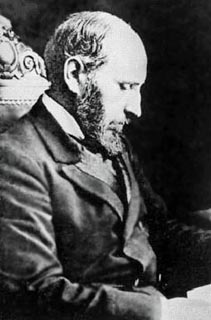 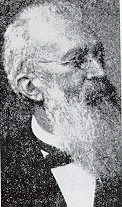 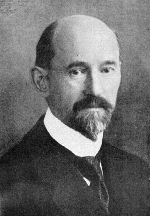 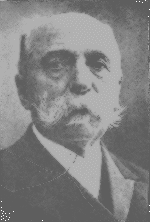 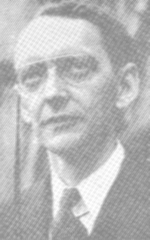 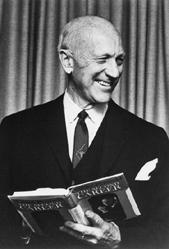 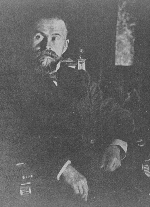 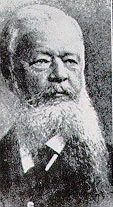 The “Classical” Debates
about our Mental Functioning
Site of Mental Function in the Body
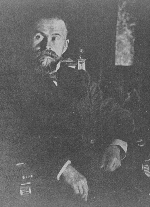 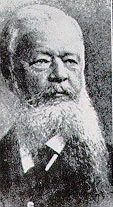 The “Classical” Debates
about our Mental Functioning: TODAY?
Site of Mental Function in the Body

The Brain: But
what role play…
the autonomous nervous system?
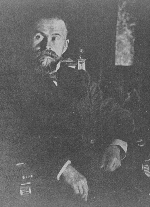 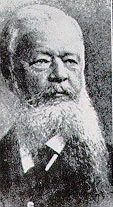 The “Classical” Debates
about our Mental Functioning: TODAY?
Site of Mental Function in the Body

The Brain: But
what role play…
the autonomous nervous system?
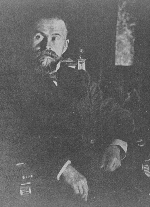 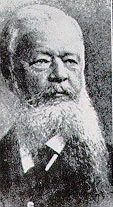 The “Classical” Debates
about our Mental Functioning: TODAY?
Site of Mental Function in the Body

The Brain: But
what role play…
the autonomous nervous system?
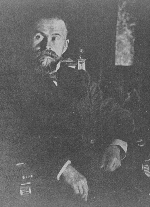 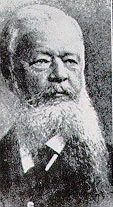 The “Classical” Debates
about our Mental Functioning: TODAY?
Site of Mental Function in the Body

The Brain: But
what role play…
the autonomous nervous system?
nerve cells in the gut?
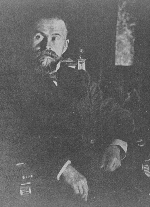 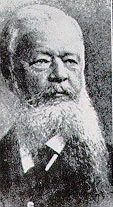 The “Classical” Debates
about our Mental Functioning: TODAY?
Site of Mental Function in the Body

The Brain: But
what role play…
the autonomous nervous system?
nerve cells in the gut?
other brains?
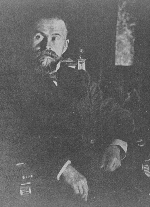 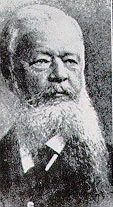 The “Classical” Debates
about our Mental Functioning
Site of Mental Function in the Body

Mind versus Brain (Dualism Monism)
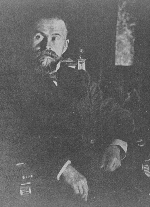 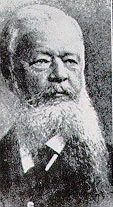 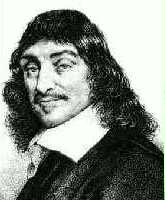 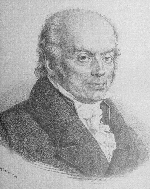 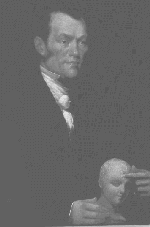 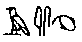 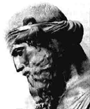 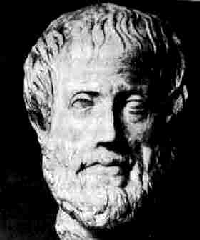 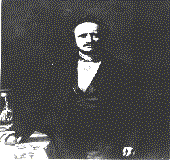 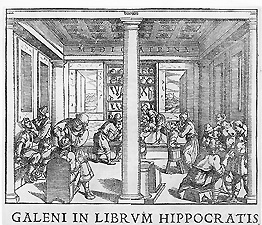 Galen
130-200
Descartes
1596-1650
Plato
427-347
Aristotle
384-322
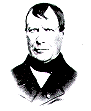 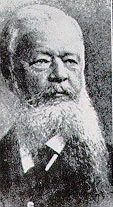 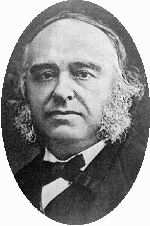 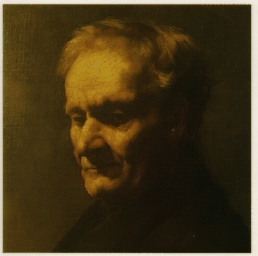 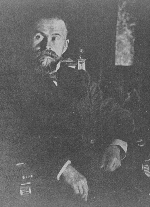 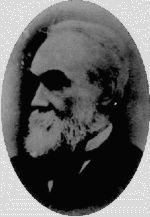 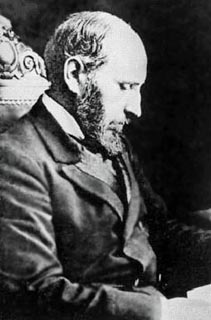 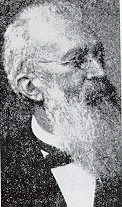 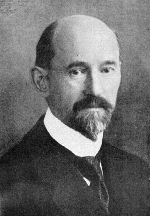 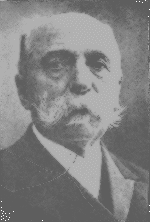 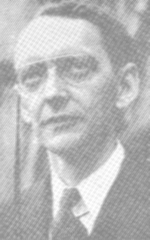 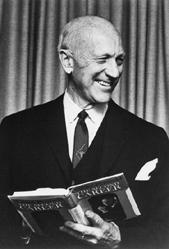 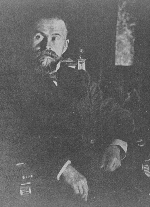 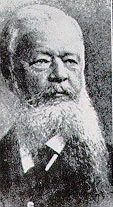 The “Classical” Debates
about our Mental Functioning
Site of Mental Function in the Body

Mind versus Brain (Dualism Monism)
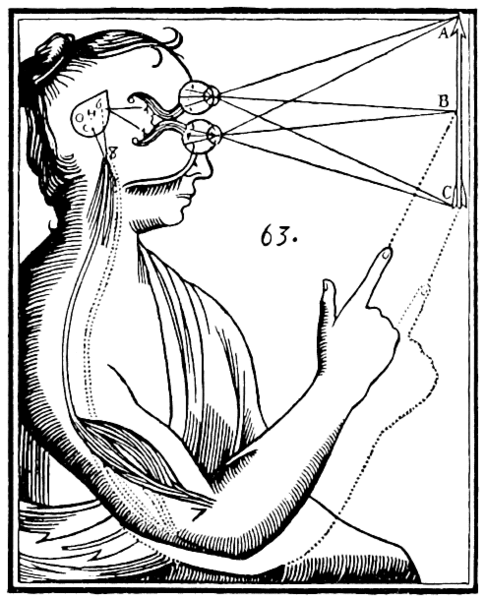 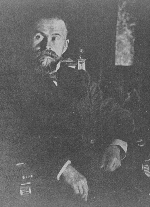 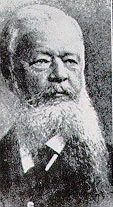 The “Classical” Debates
about our Mental Functioning
Site of Mental Function in the Body

Mind versus Brain (Dualism Monism)
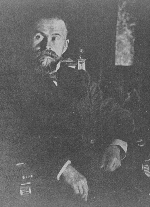 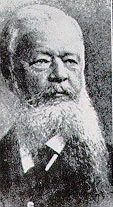 The “Classical” Debates
about our Mental Functioning: Today?
Mind versus Brain (Dualism Monism)
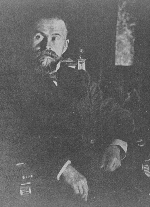 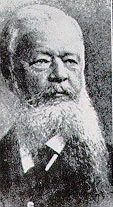 The “Classical” Debates
about our Mental Functioning: Today?
Mind versus Brain (Dualism Monism)

Most neuroscientists reject dualism, but

Fundamental questions are unsolved:

How does consciousness emerge?
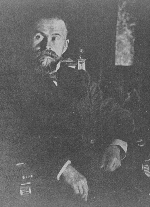 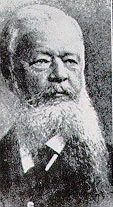 The “Classical” Debates
about our Mental Functioning: Today?
Mind versus Brain (Dualism Monism)

Most neuroscientists reject dualism, but

Fundamental questions are unsolved:

How does consciousness emerge?
Is there cognition anywhere outside a brain?
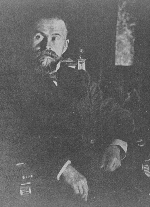 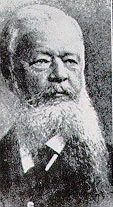 The “Classical” Debates
about our Mental Functioning: Today?
Mind versus Brain (Dualism Monism)

Most neuroscientists reject dualism, but

Fundamental questions are unsolved:

How does consciousness emerge?
Is there cognition anywhere outside a brain?
Could complex computers gain cognition?
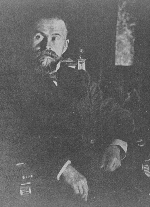 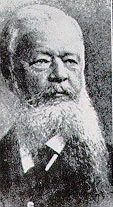 The “Classical” Debates
about our Mental Functioning
Site of Mental Function in the Body

Mind versus Brain (Dualism Monism)

Holism versus Localism
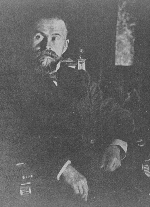 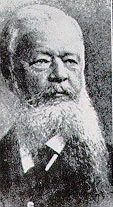 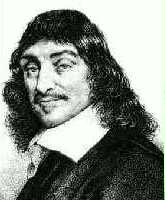 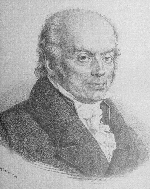 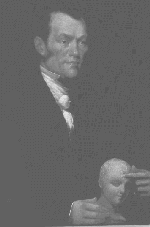 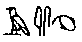 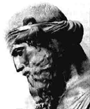 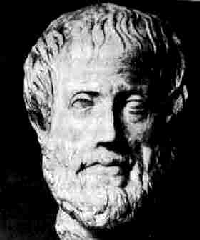 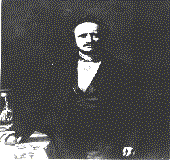 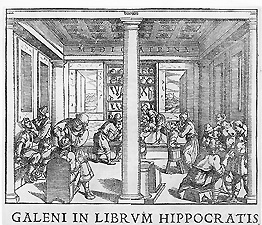 Johannes
Spurzheim
1776-1832
Franz Gall
1758-1828
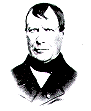 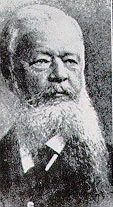 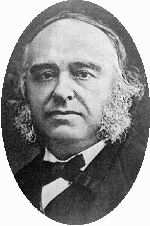 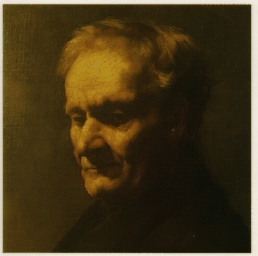 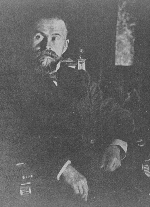 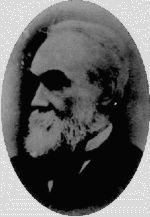 Pierre Flourens
1794-1867
Pierre Paul Broca
1824-1880
J. Hughlings Jackson
1835-1911
Carl Wernicke
1848-1904
Gustav Fritsch
1838-1907
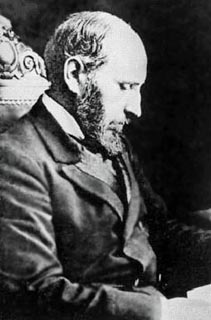 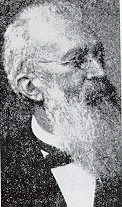 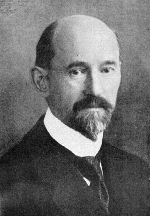 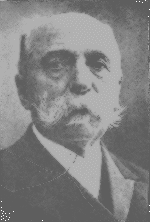 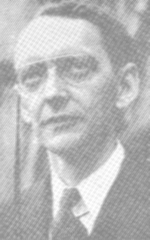 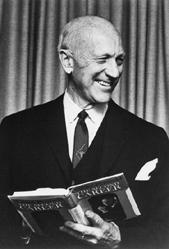 Wilder Penfield
1891-1976
Eduard Hitzig
1838-1927
K. S. Lashley
1890-1958
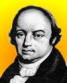 Example of Localism: Phrenology
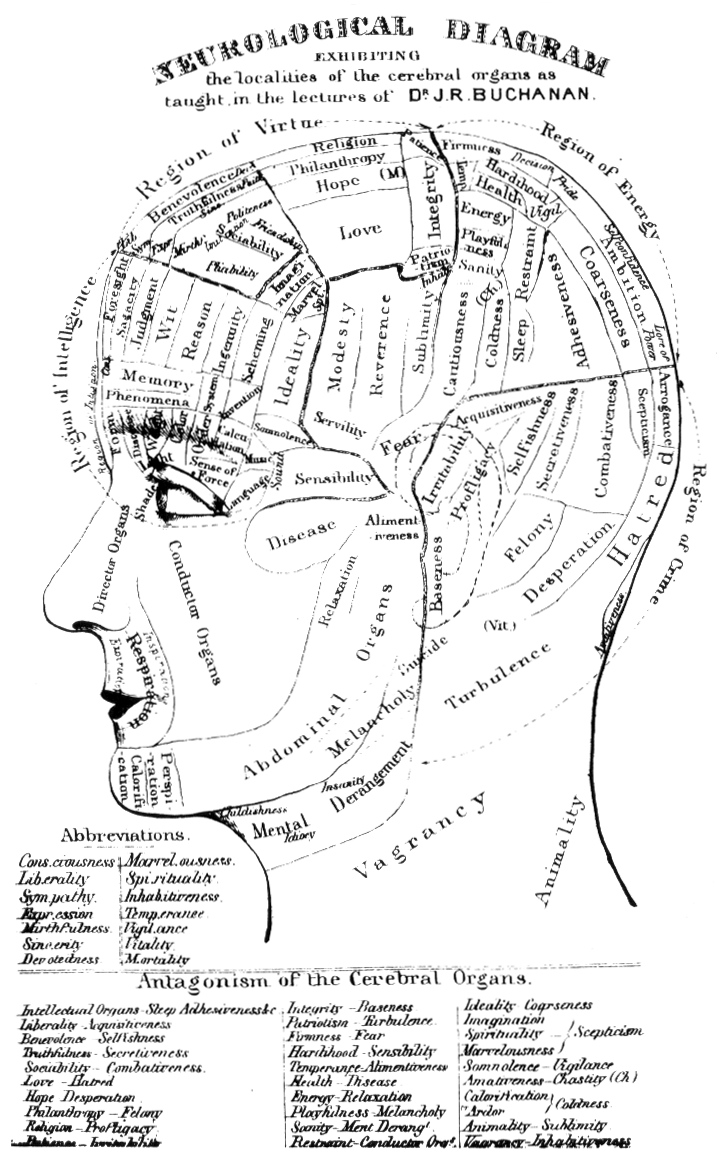 [Speaker Notes: Towbin Zitat
Bogousslavski Zitat]
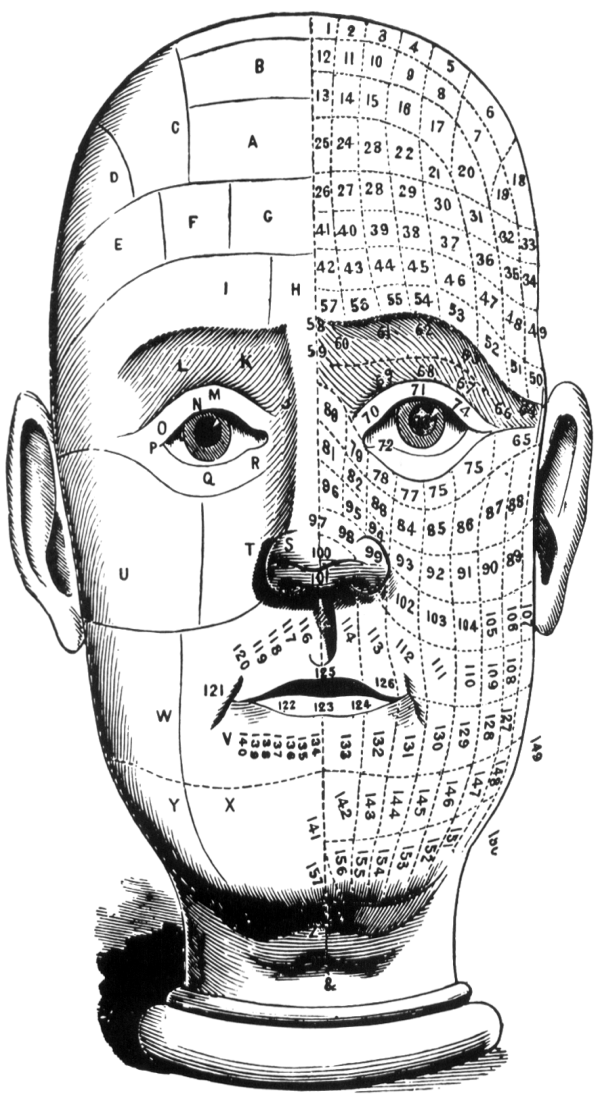 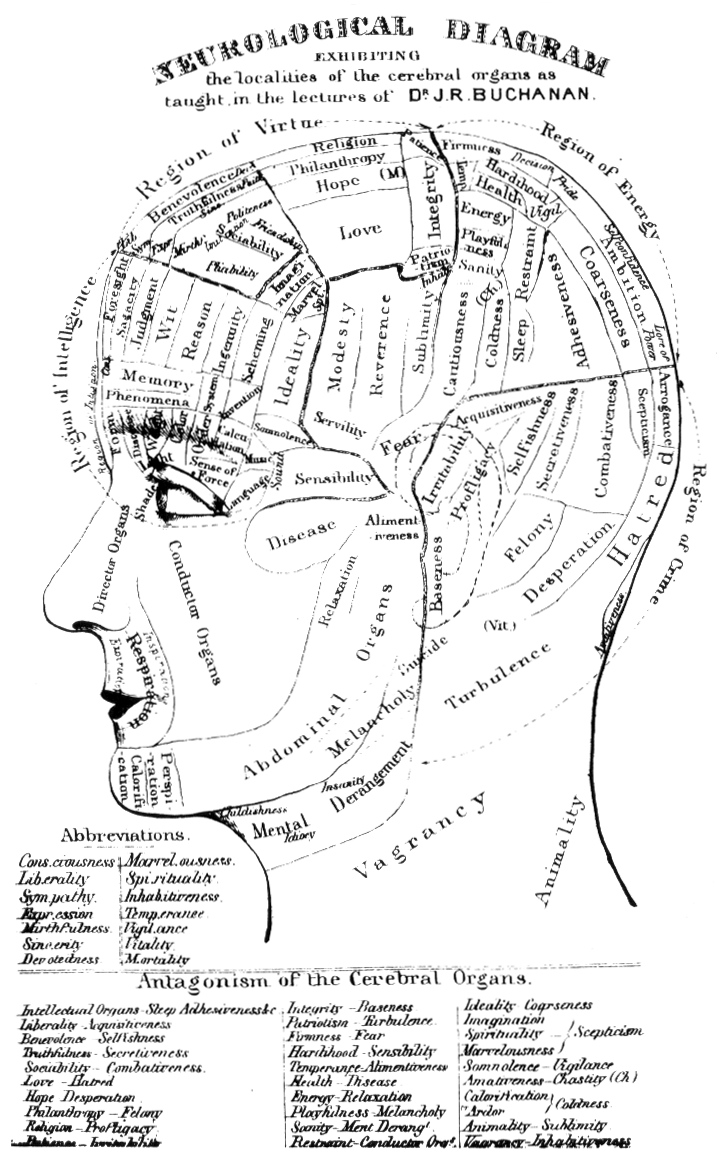 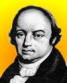 Example of Localism: Phrenology
[Speaker Notes: Towbin Zitat
Bogousslavski Zitat]
Localism versus Holism
Localism

Key functions
of the Brain
(language, motor function etc.)
can be ascribed to 
„neural correlates“
in specified brain areas
Holism

The brain can only seen as 
one overall entity. Any subdivision into smaller units / problems (Reductionism)
cannot achieve an adequate description of the integrated 
“whole“
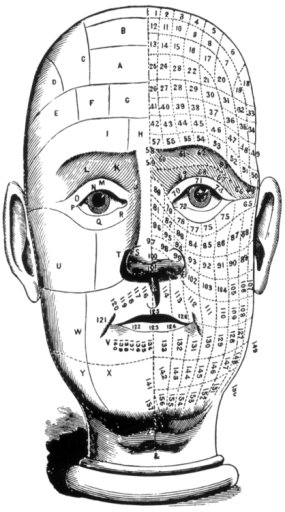 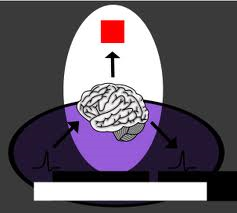 [Speaker Notes: Towbin Zitat
Bogousslavski Zitat]
Localism versus Holism: Connectivity
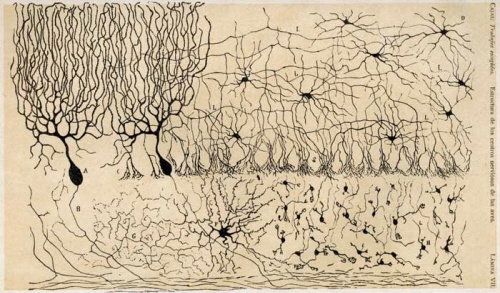 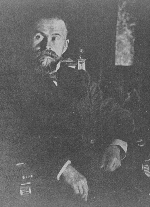 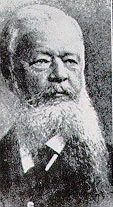 The “Classical” Debates
about our Mental Functioning: Today?
Holism versus Localism
Localism versus Holism: Connectivity
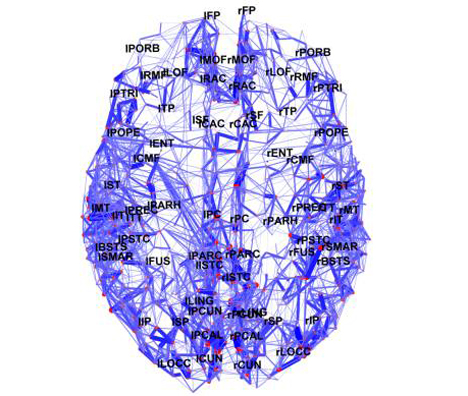 The Brain as a Small World Structure
[Speaker Notes: Towbin Zitat
Bogousslavski Zitat]
Small World Connectivity
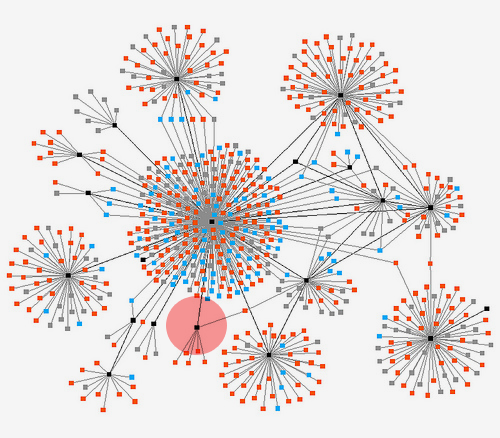 [Speaker Notes: Towbin Zitat
Bogousslavski Zitat]
Small World Connectivity
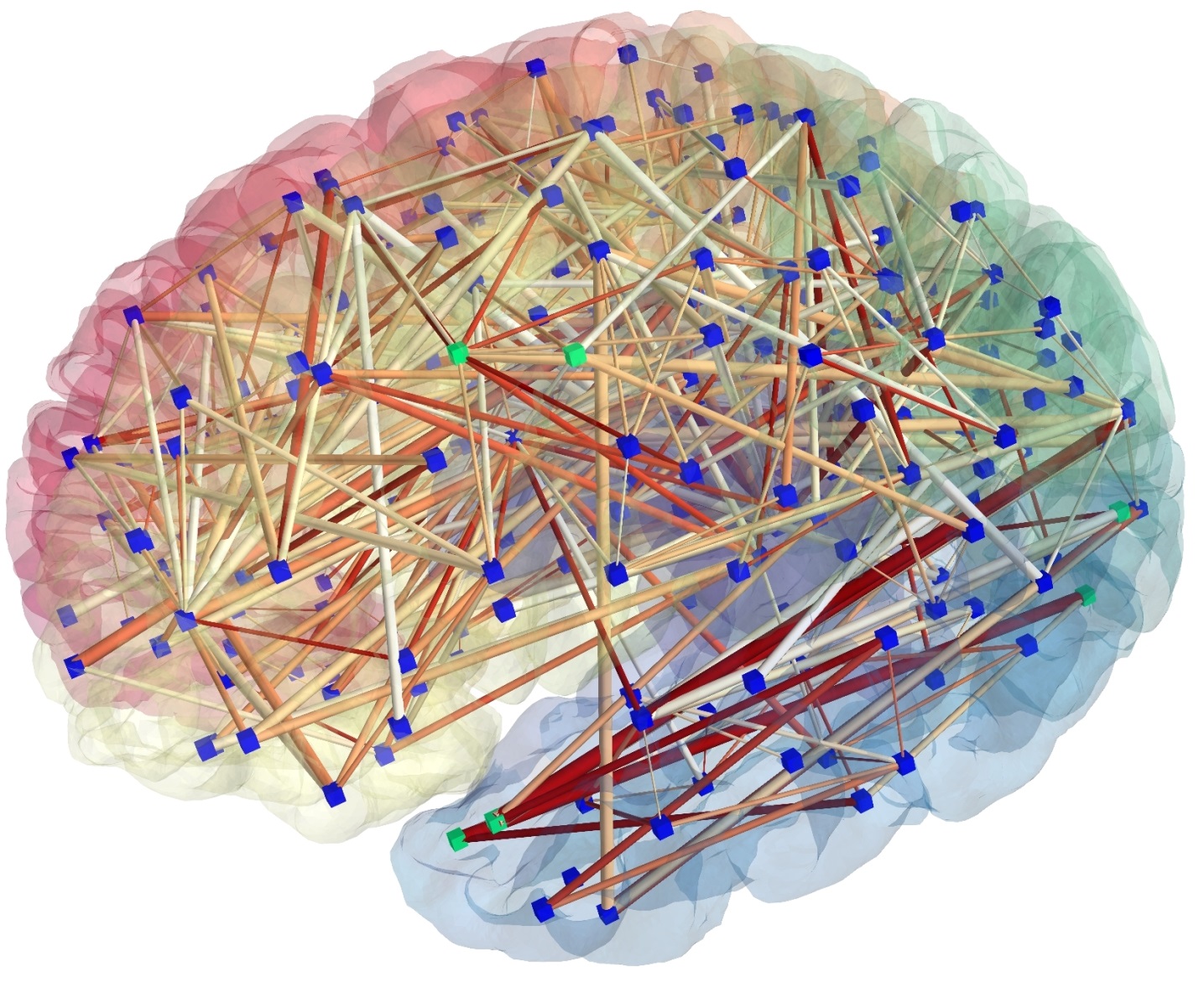 [Speaker Notes: Towbin Zitat
Bogousslavski Zitat]
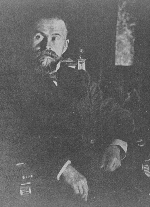 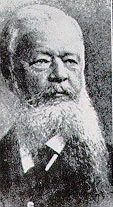 The“Classical” Debates
about our Mental Functioning: Today?
Holism versus Localism

Most favored model today: Small World Connectome
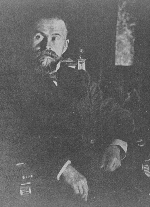 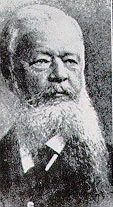 The “Classical” Debates
about our Mental Functioning
Site of Mental Function in the Body

Mind versus Brain (Dualism Monism)

Holism versus Localism

The smallest functional unit?
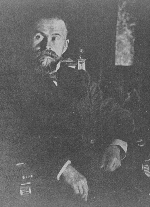 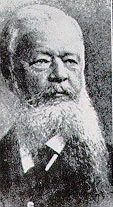 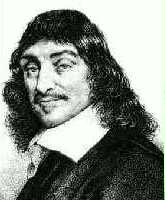 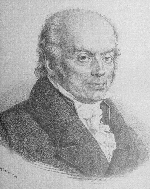 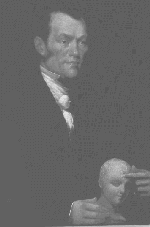 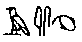 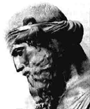 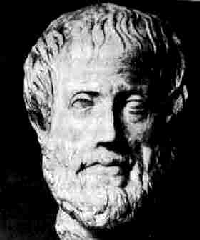 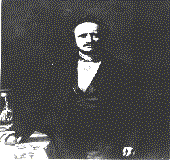 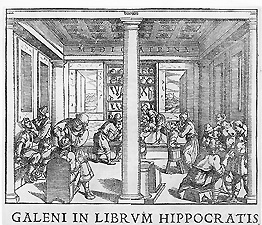 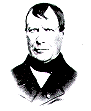 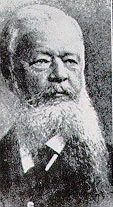 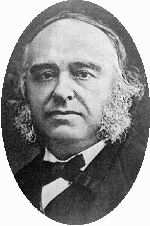 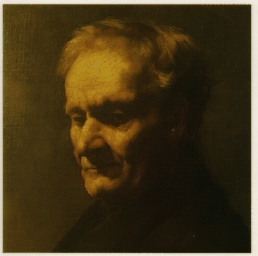 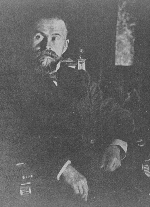 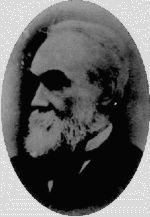 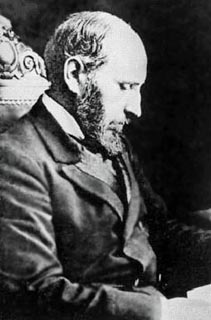 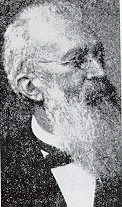 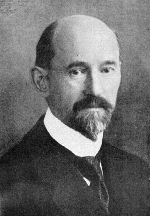 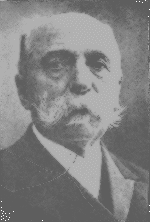 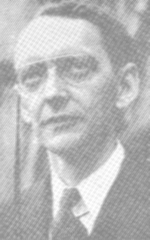 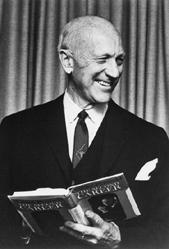 Santiago Ramón
Y Cajal
1852-1934
Camillo Golgi
1843-1956
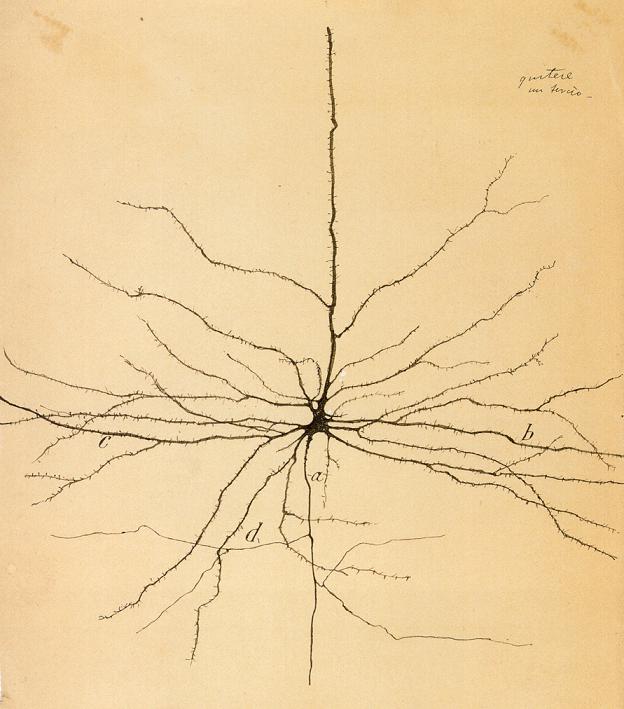 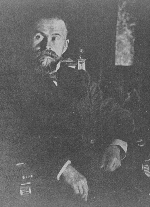 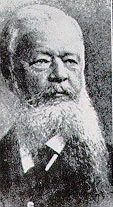 The “Classical” Debates
about our Mental Functioning
Site of Mental Function in the Body

Mind versus Brain (Dualism Monism)

Holism versus Localism

The smalles functional unit? The Neuron Doctrine!
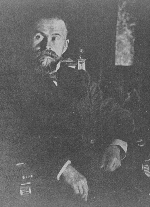 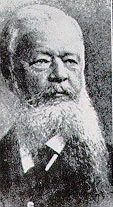 Leading Neuroscientists today
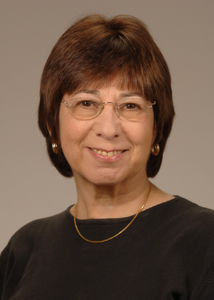 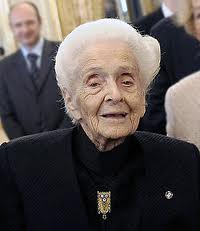 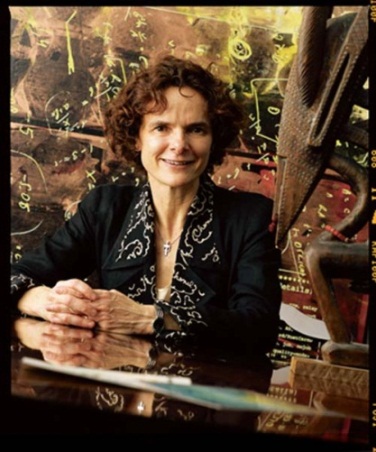 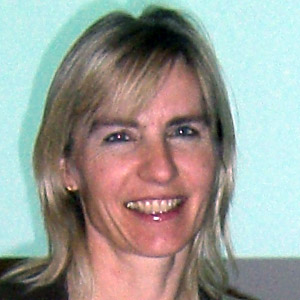 Rita Levi Montalcini
Leslie Ungerleider
Gitte Moos Knudsen
Nora Volkow
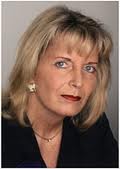 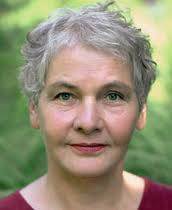 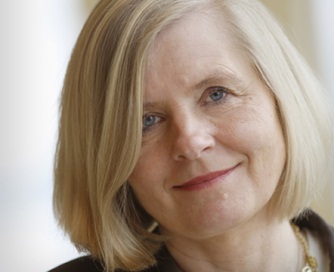 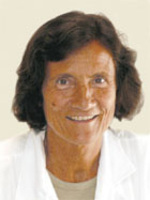 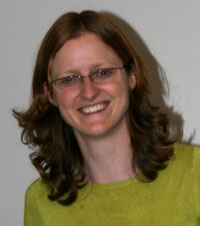 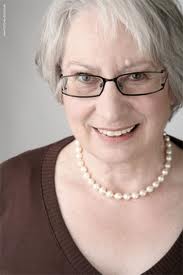 Maiken Nedergaard
Angela Friederici
Chrstiane 
Nüsslein-Volhard
Marie-Germaine
Bousser
Heidi Johansen-Berg
Uta Frith
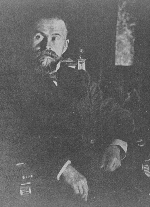 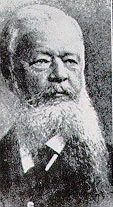 Different Brain Cells
Neurons and Glial Cells
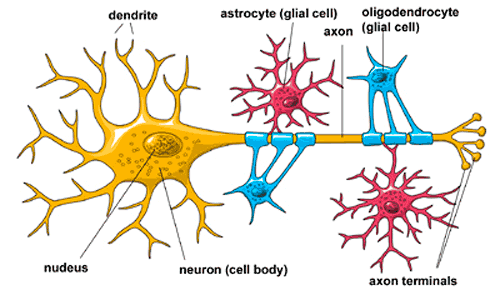 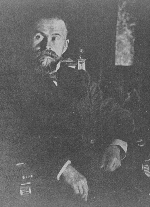 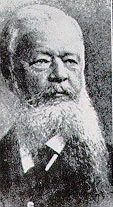 The BIG “Classical” Debates
about our Mental Functioning: Today?
Neuron Doctrin?

While neurons are the main carrier of

brain function, glial cells, especially

Astrocytes may also play an important role,

e.g. in neural communication
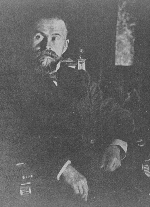 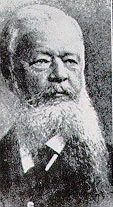 The century old classical Debates About
our Mental Functioning are still ongoing today!
Site of Mental Function in the Body


Mind versus Brain (Dualism Monism)


Holism versus Localism


Neuron Doctrin
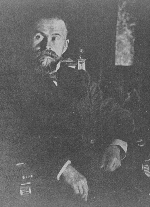 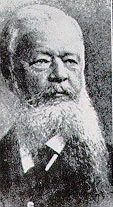 Part 2:	Some Basics about the Brain
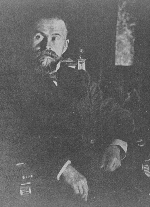 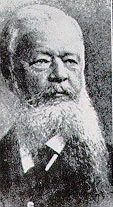 Part 2:	Some Basics about the Brain
	2a:	A Macroscopic View
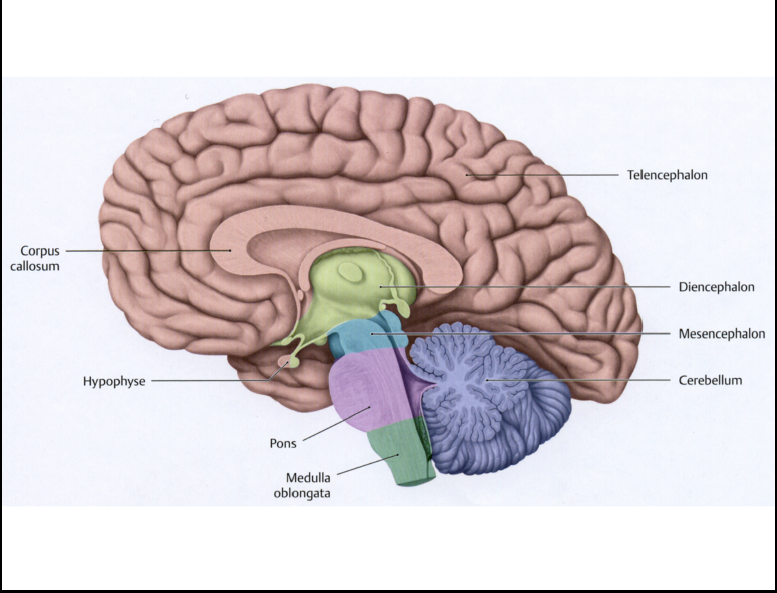 Forebrain
Cerebellum
Brainstem
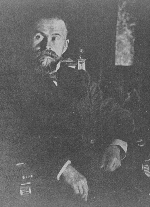 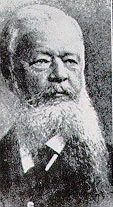 Brain Stem
Regulating basic physiology 
	heart rate
	blood pressure
	gut function
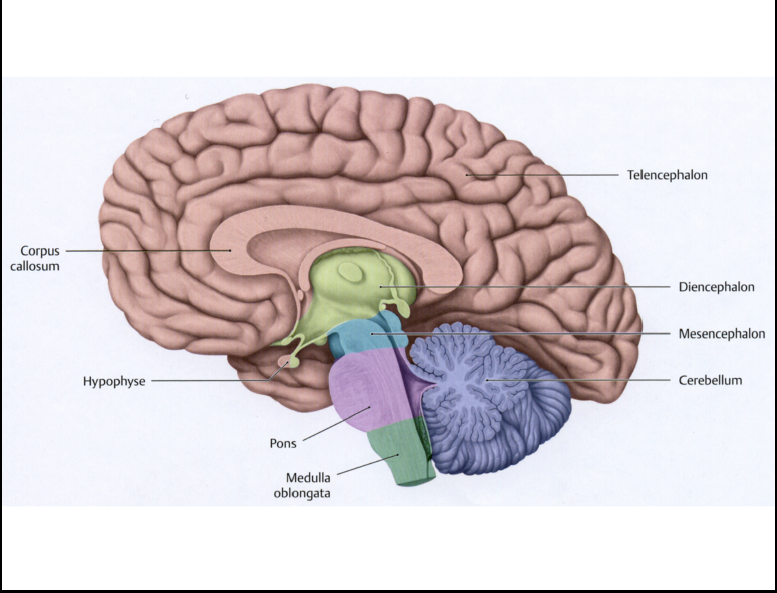 Forebrain
Cerebellum
Brainstem
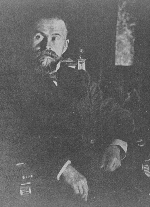 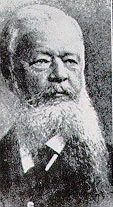 Cerebellum
Optimizing performance of

	Motor function (velocity, precision)

	Cognitive Function
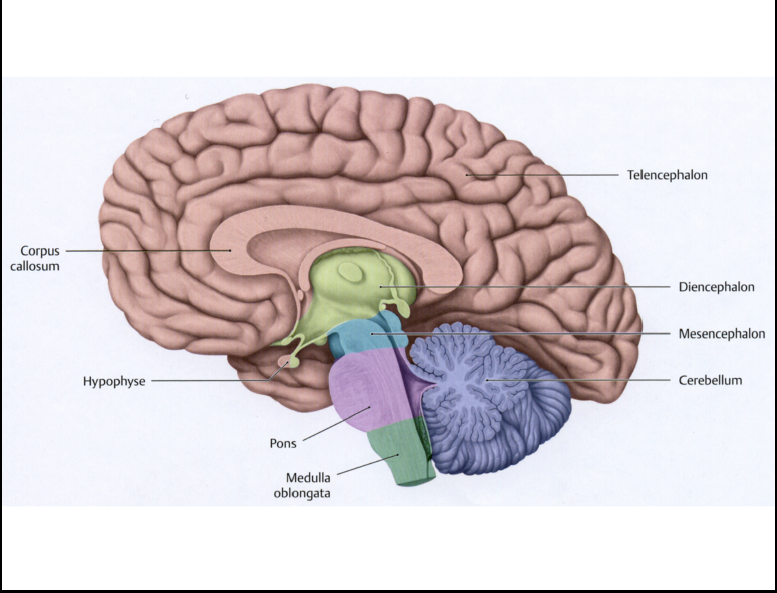 Forebrain
Cerebellum
Brainstem
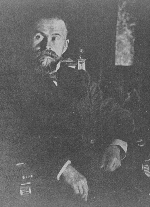 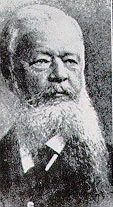 Forebrain
All „higher“  (and conscious) functions

	Acting, thinking, speaking

	Motor, sensory etc.
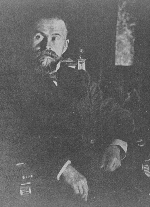 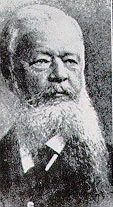 Forebrain
Subdivisions

	frontal lobe
	parietal lobe
	occipital lobe
	temporal lobe
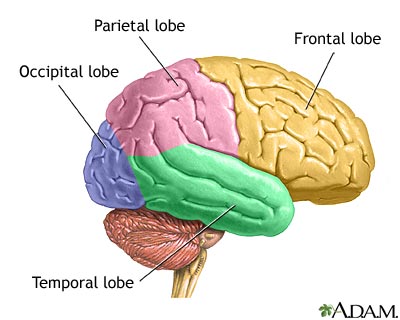 Vision
Motor 
(movement)
Somatosensory
(sense of touch)
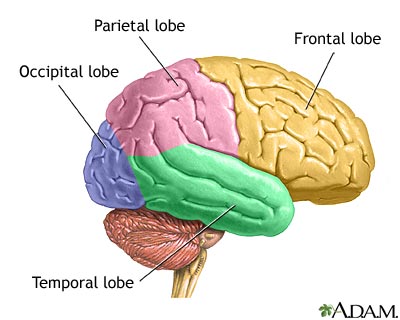 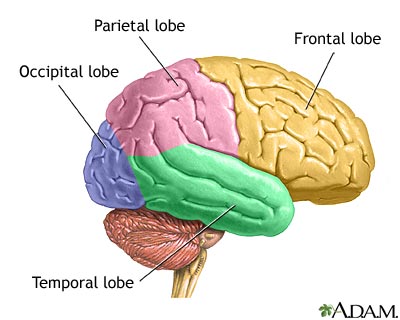 Vision
Executive functions, 
thinking, planning, 
organizing,
problem solving, 
behavioral control, 
personality
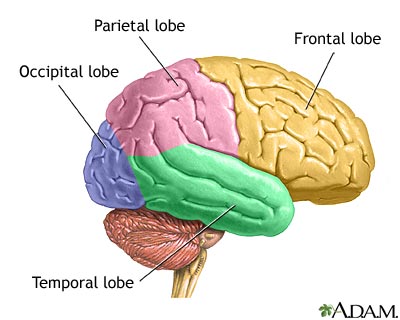 Perception
Making sense of the world
Arithmetic
Spelling
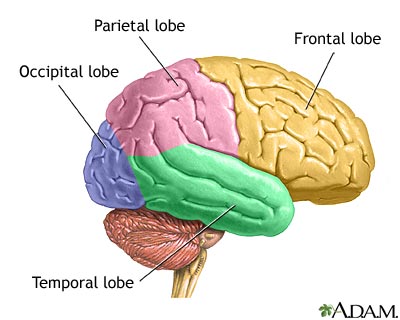 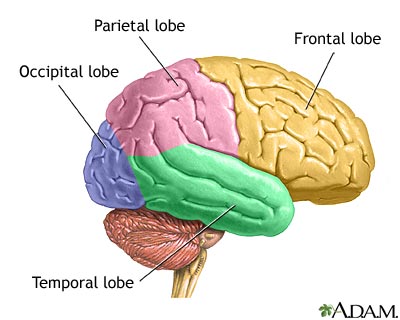 Memory
Language
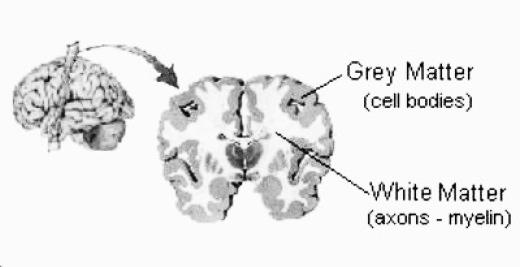 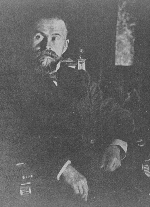 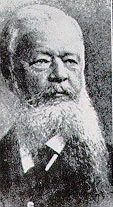 Grey matter, white matter
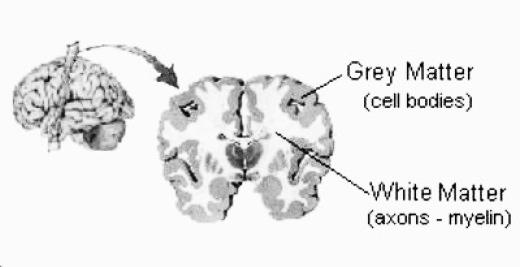 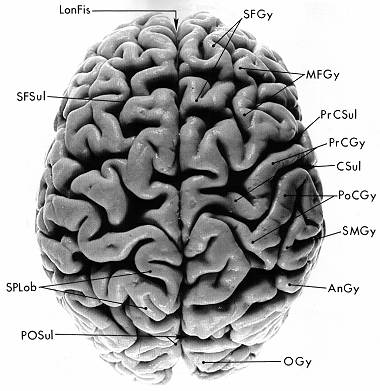 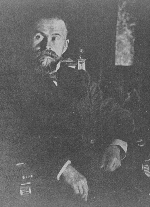 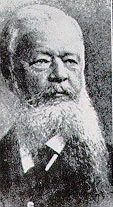 Gyri and Sulci
Gyri and Sulci
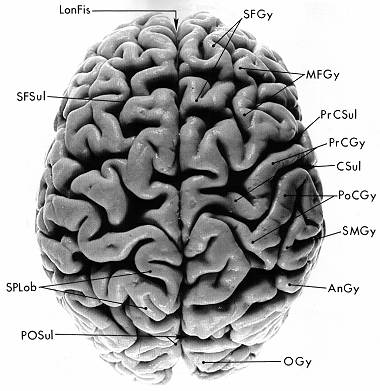 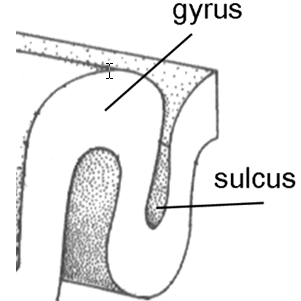 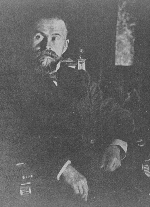 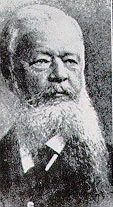 Part 2:	Some Basics about the Brain
	2a:	A Macroscopic View
Brain Stem, Cerebellum, Cerebrum
	Brain Stem: subconscious, autonomous functions
	Cerebellum: optimizing performance
	Cerebrum: Sensory functions, high cognitive function

Grey Matter / White Matter
	Grey matter contains neuron, white matter: axons which connect neurons

Gyri  / Sulci
	Some gyri correspond to functional entities
	but overall there is a poor correlation

Brain Lobes
	Some very general functional divisions follow the
	the major brain lobes
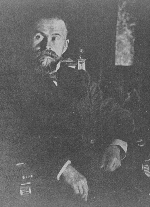 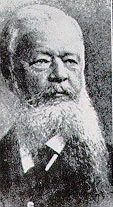 Part 3:	Units of Brain Function
		From Small Scale to Large Scale
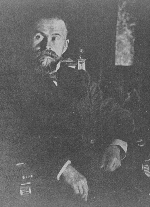 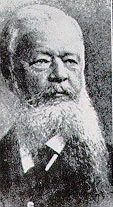 Part 3:	Units of Brain Function
		From Small Scale to Large Scale
Neuron
The Neuron
Anatomical Features: Nomenclature
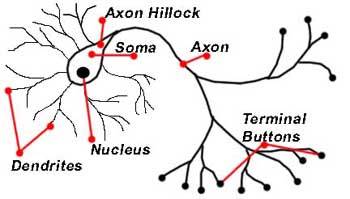 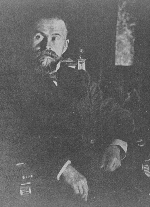 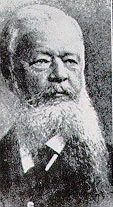 Essence of Neuron Function
1) Receives information: 
	From Receptors or other neurons via Synapse


2) Transforms information 
	Into electrical code


3) Transmits information: 
	To other neurons, via Synapse, inner organs
LS
Information Transfer
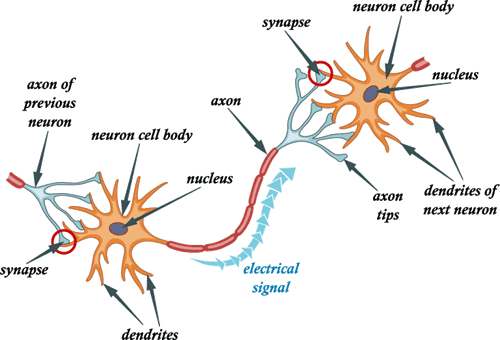 LS
Synaptic Potential
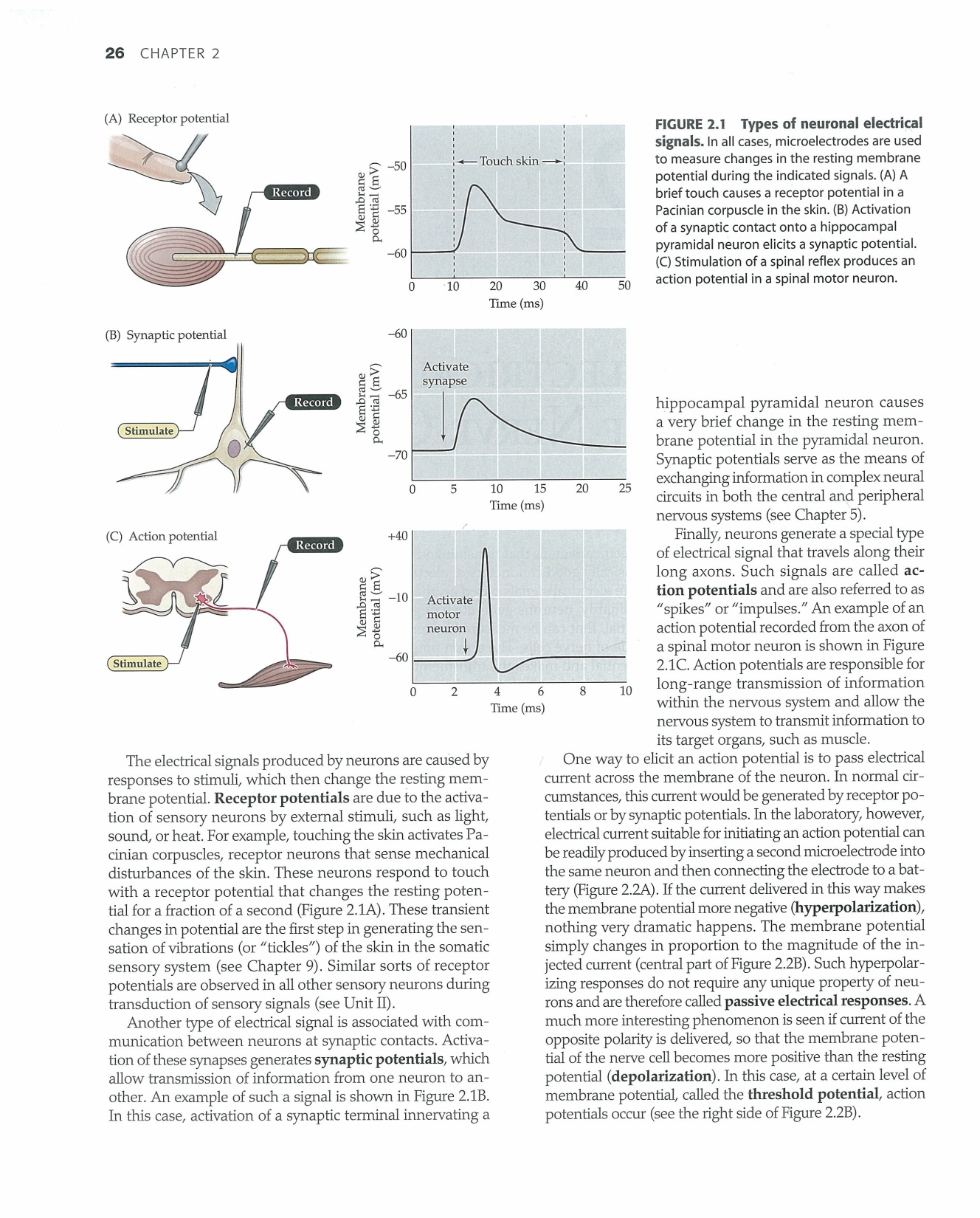 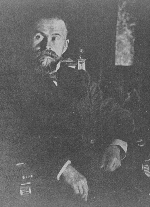 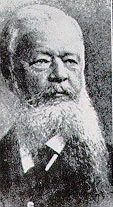 5 fundamental types of Neurons
Inhibitory Neurons with local contacts 
	(e.g. GABA ergig interneurons)

Inhibitory Neurons with distant contacts
	(e.g., Punkinje Cells in Cerebellum)

Excitatory Neurons with local contacts 
	(e.g. Spiny cellate cells of cerebral cortex)

Excitatory Neurons that make distant contacts
	(e.g. Pyramidal neurons in cerebral cortex)

Neuromodulatory neurons which influence neurotransmission 
	often at large distances
LS
Inhibitory (IPSP), Excitatory (EPSP)
Action Potential (“Firing”)
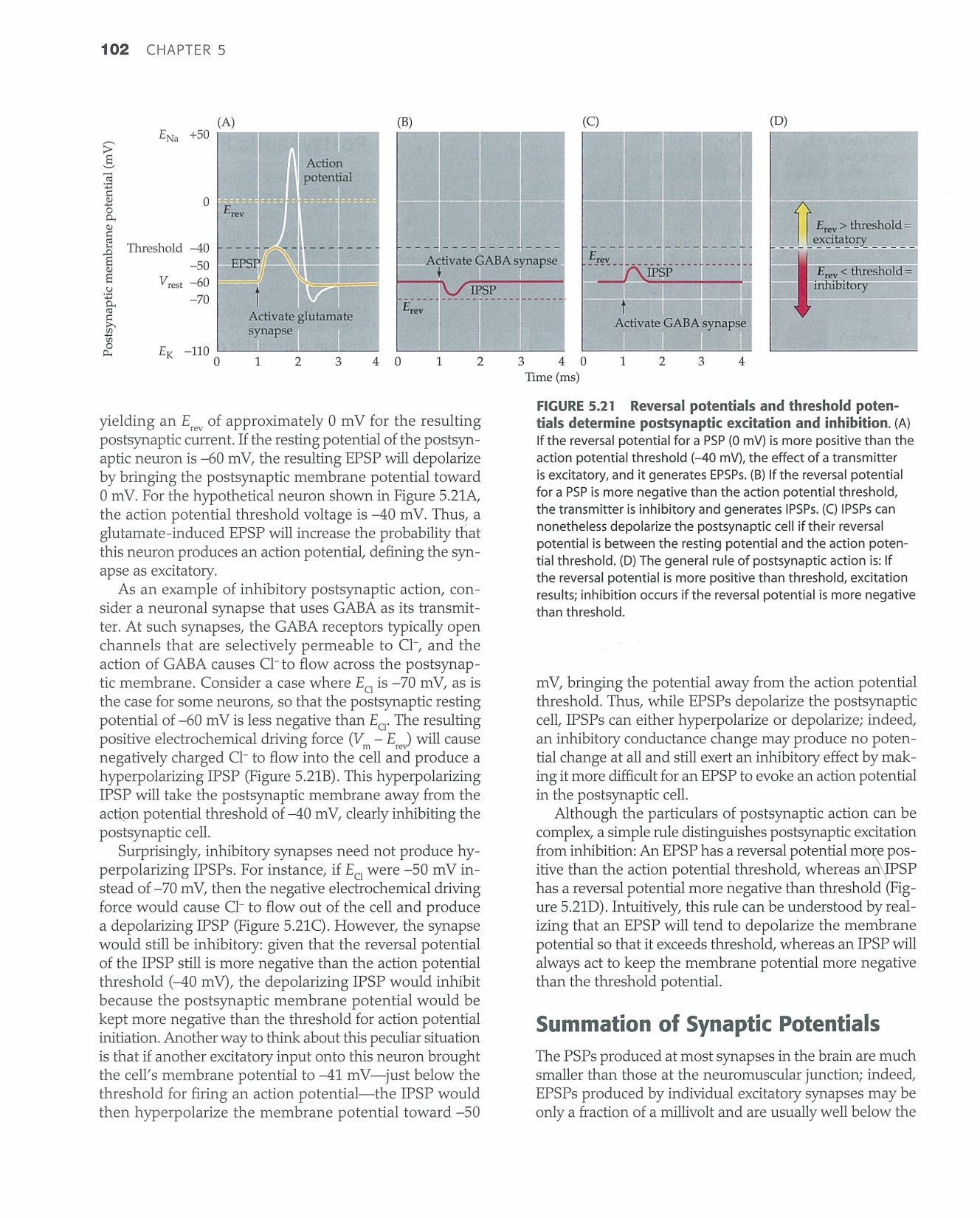 LS
From EPSP, to Firing
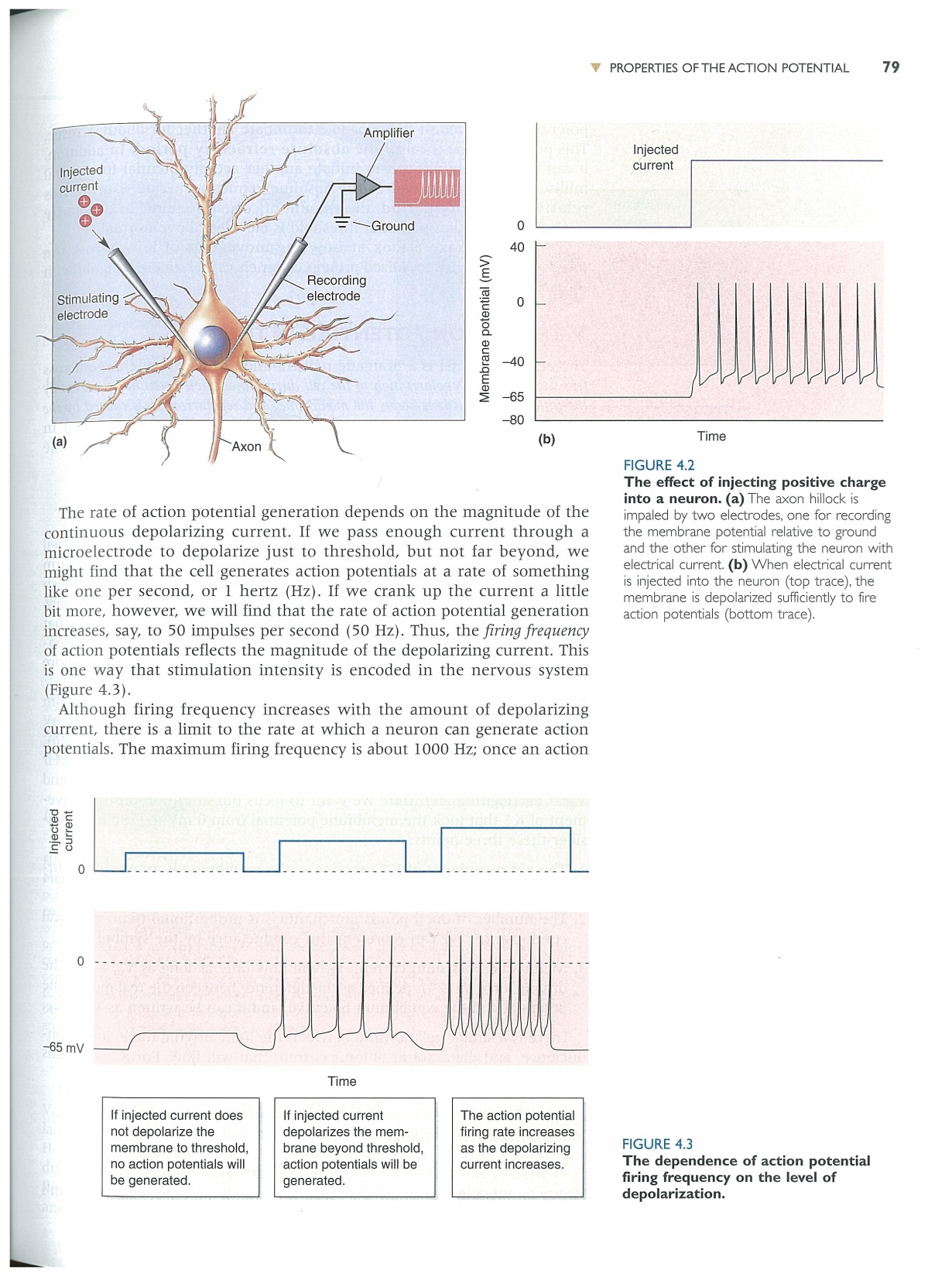 LS
At the Synapse…….
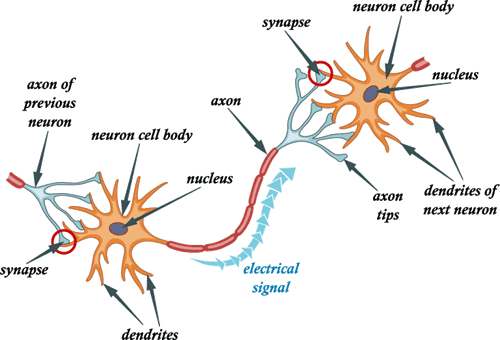 LS
Types of Synapses
Electrical Synapses

Chemical Synapses
LS
Electrical Synapse
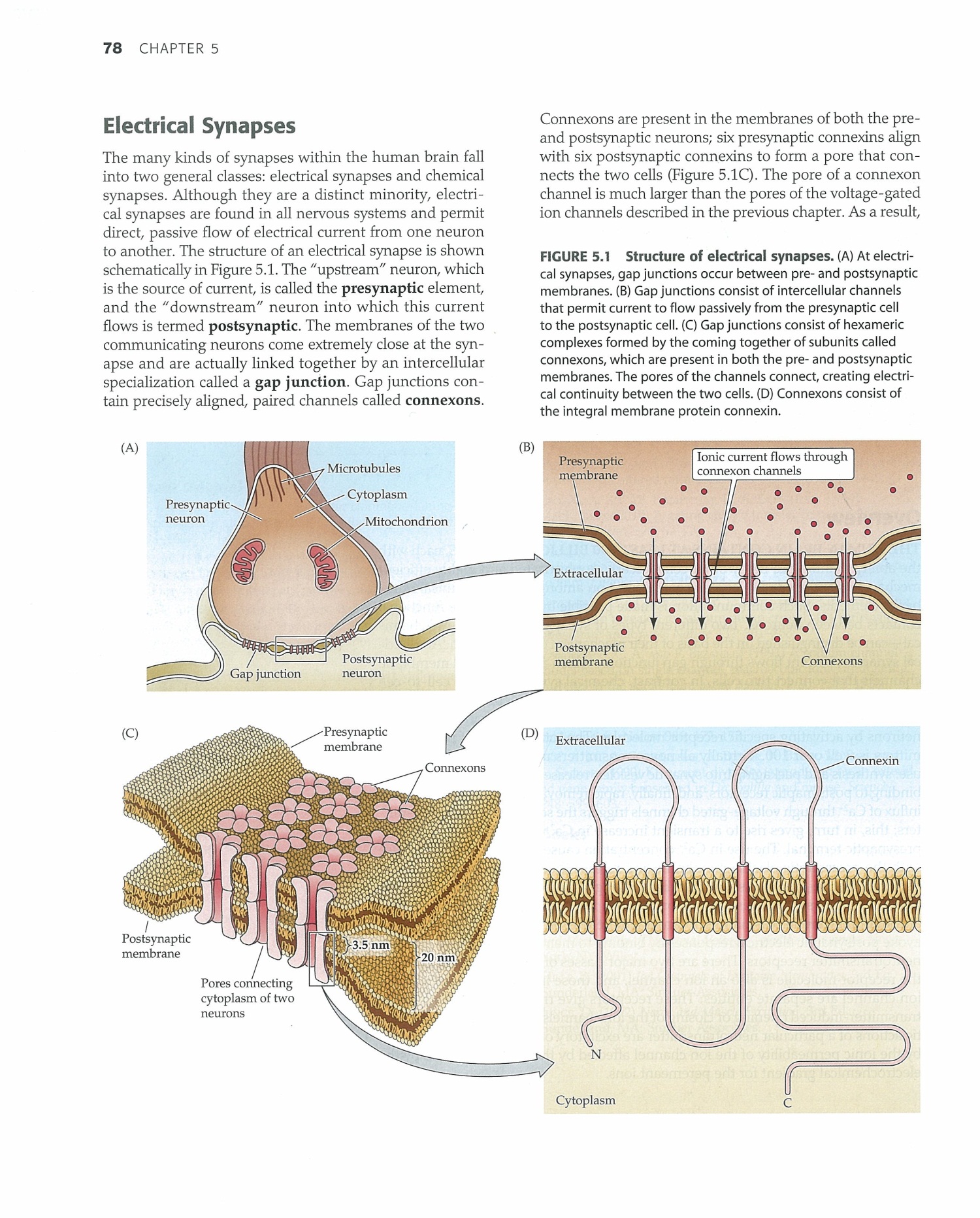 Figure 51
LS
Types of Synapses
Electrical Synapses

Chemical Synapses
LS
Events during Neurotransmission at Chemical Synapse
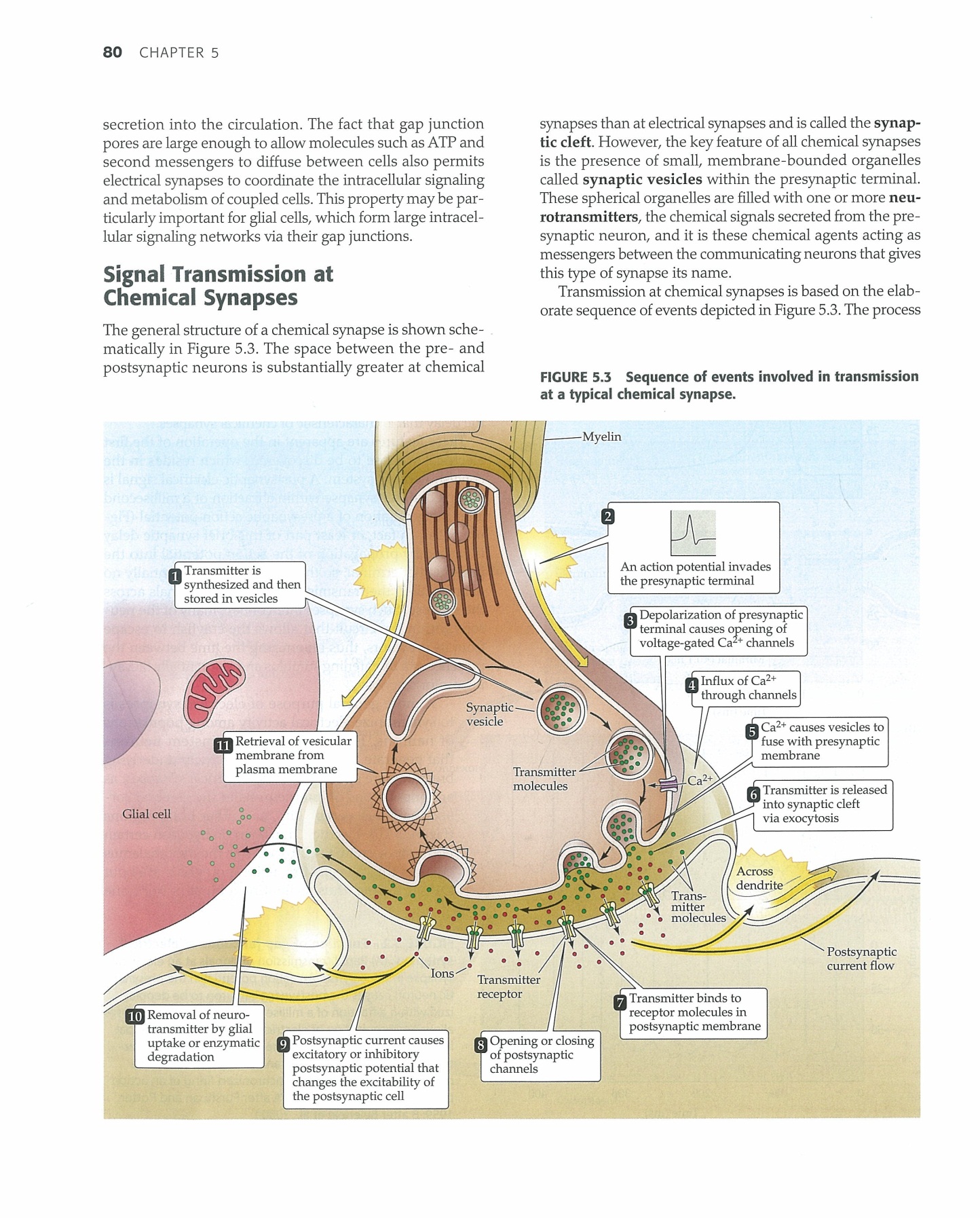 LS
Types of Neurotransmitters?
LS
Two Types of Neurotransmitters
Small-Molecule Transmitter (e.g. Gutamate, GABA etc.)
	Enzymes to synthesize them are transported (slow 	axonal transpot) from nucleus to pre-synaptic 	terminal (Small clear-core vesicles)
	Transmitter produced presynaptically

Small Peptide transmitter
	Produced in the cell nucleus, proforms transported 	(fast axonal transport) together with enzymes
	Large dense-core vesicles
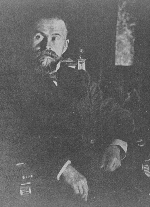 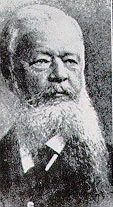 Part 3:	Units of Brain Function
		From Small Scale to Large Scale
Neuron

Cortical Layers
6 Cortical Layers
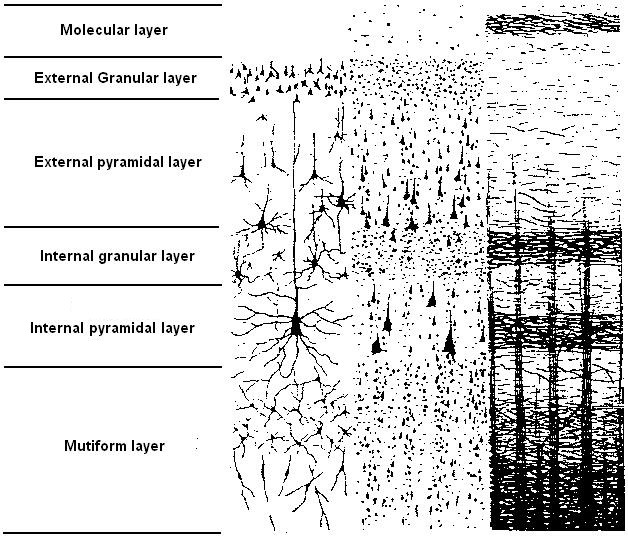 6 Cortical Layers
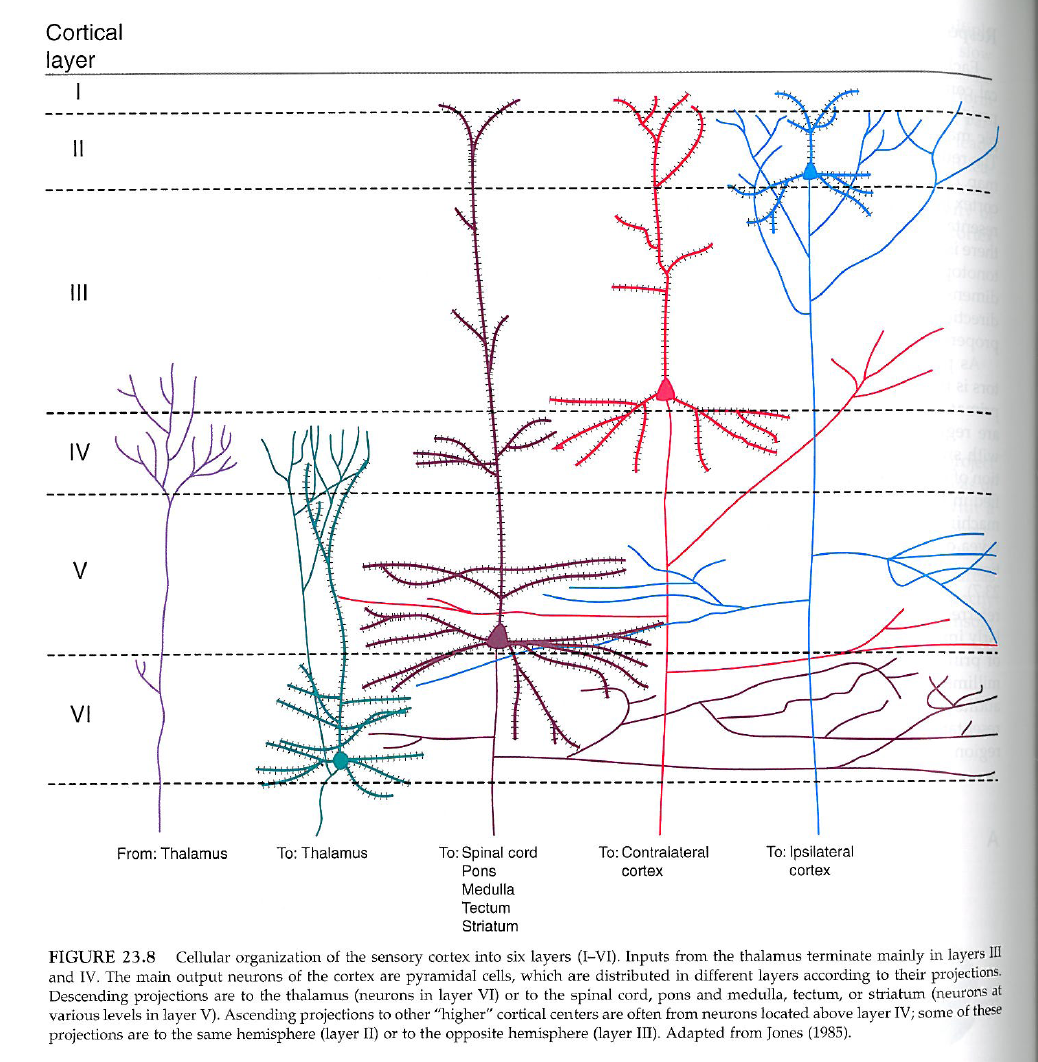 Integration of Neurons across Layers
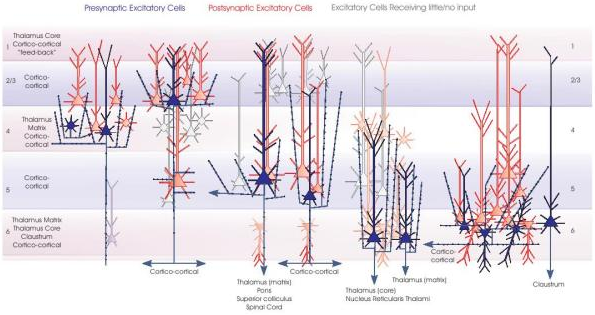 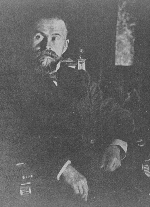 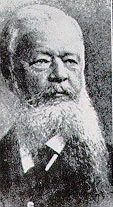 Part 3:	Units of Brain Function
		From Small Scale to Large Scale
Neuron

Cortical Layers

Microcircuits
Canonical Cortical Microcircuit
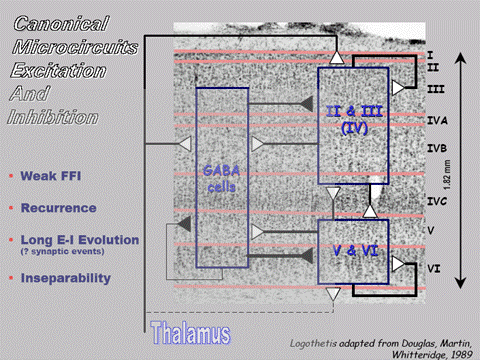 (More Elaborate) Cortical Microcircuit
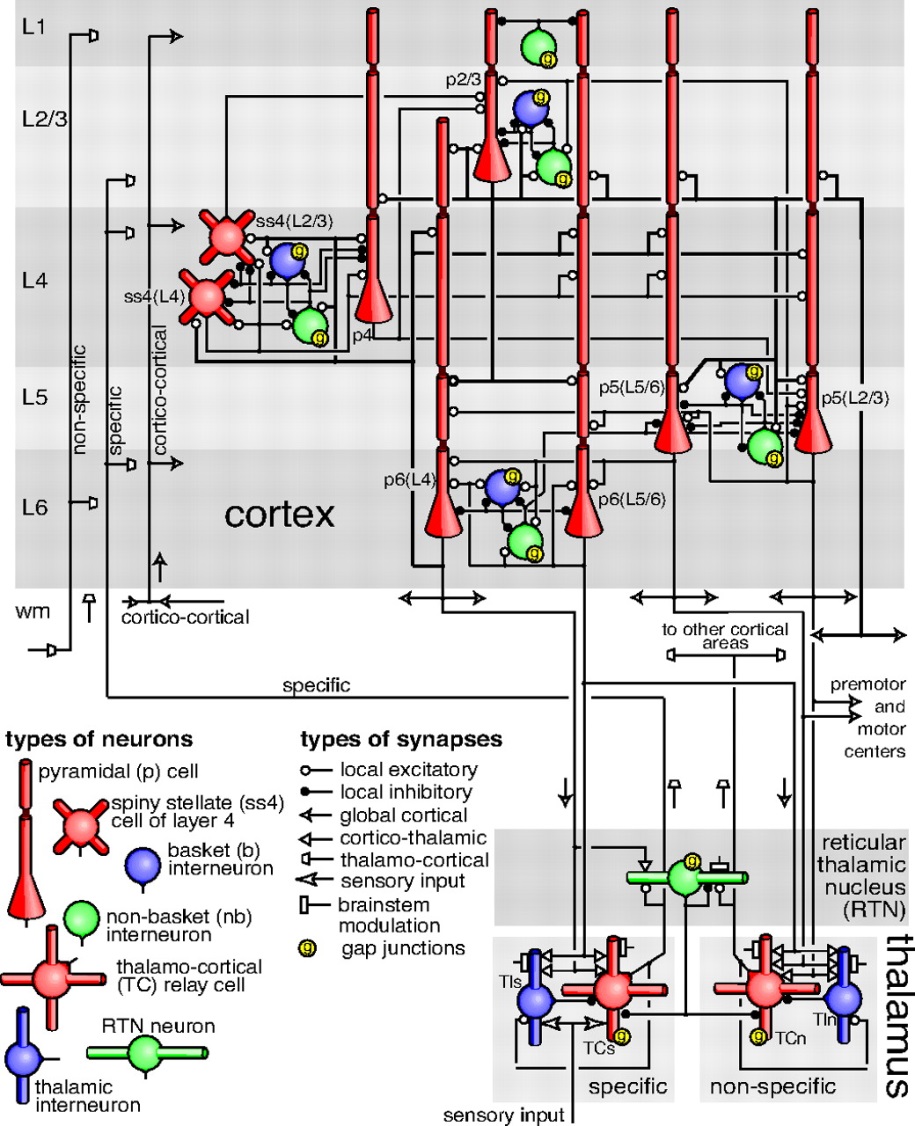 Cortical Columns: The whisker barrel cortex
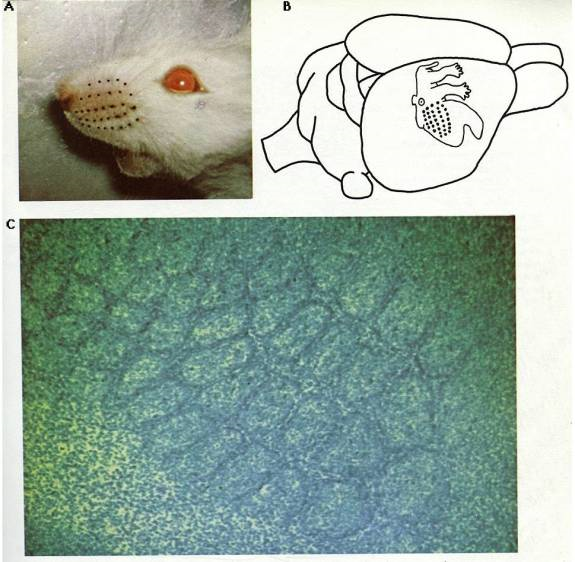 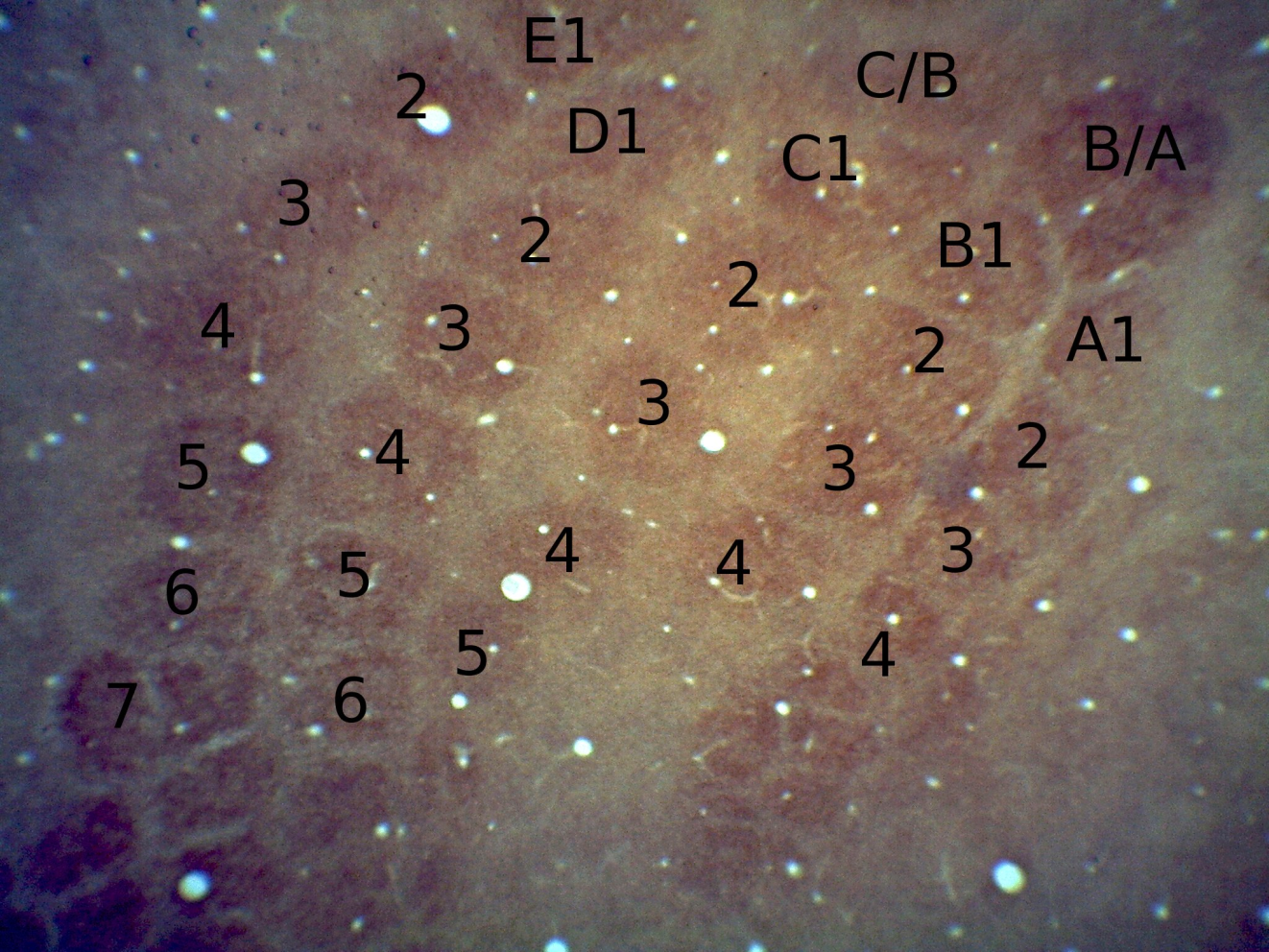 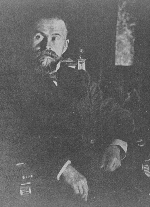 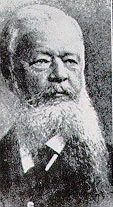 Part 3:	Units of Brain Function
		From Small Scale to Large Scale
Neuron

Cortical Layers

Microcircuits

Cortical Columns
Cortical Columns: The whisker barrel cortex
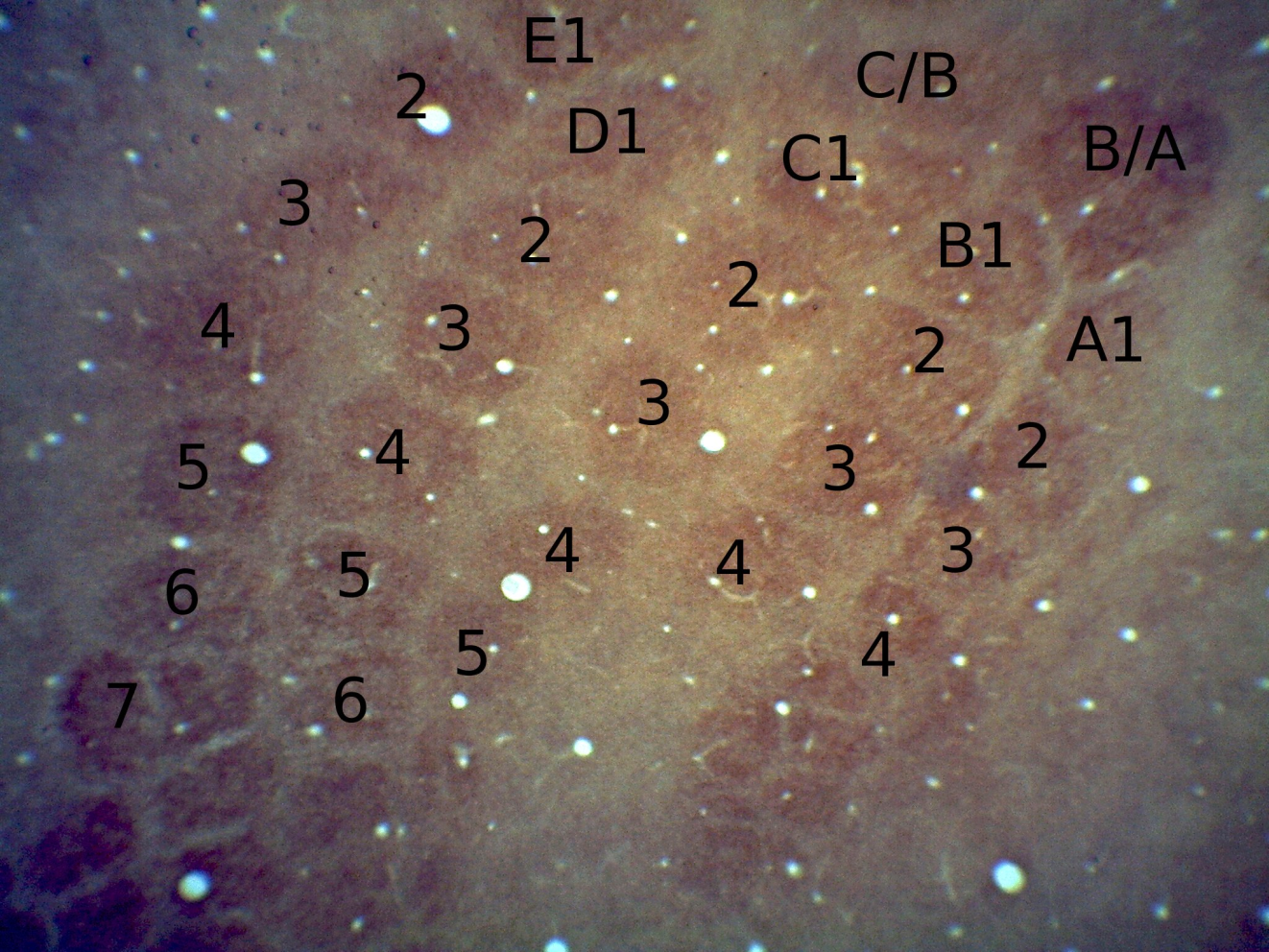 Cortical Columns
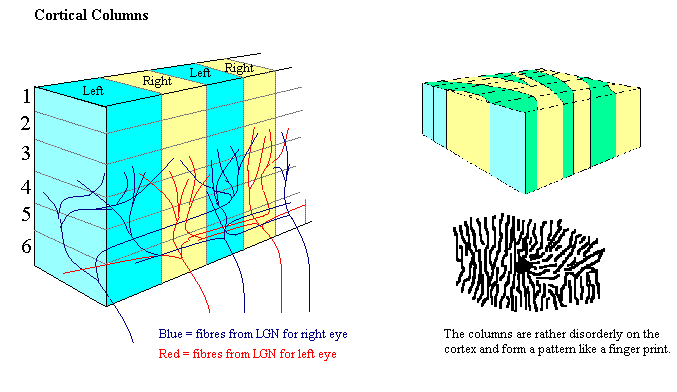 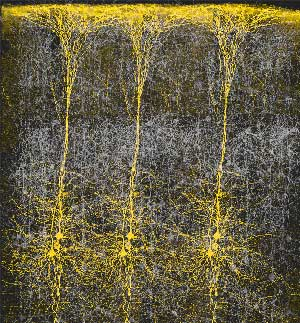 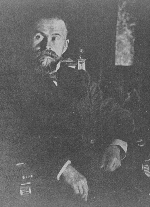 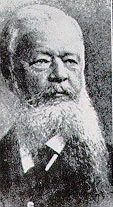 Part 3:	Units of Brain Function
		From Small Scale to Large Scale
Neuron

Cortical Layers

Microcircuits

Columns

Brodmann Areas
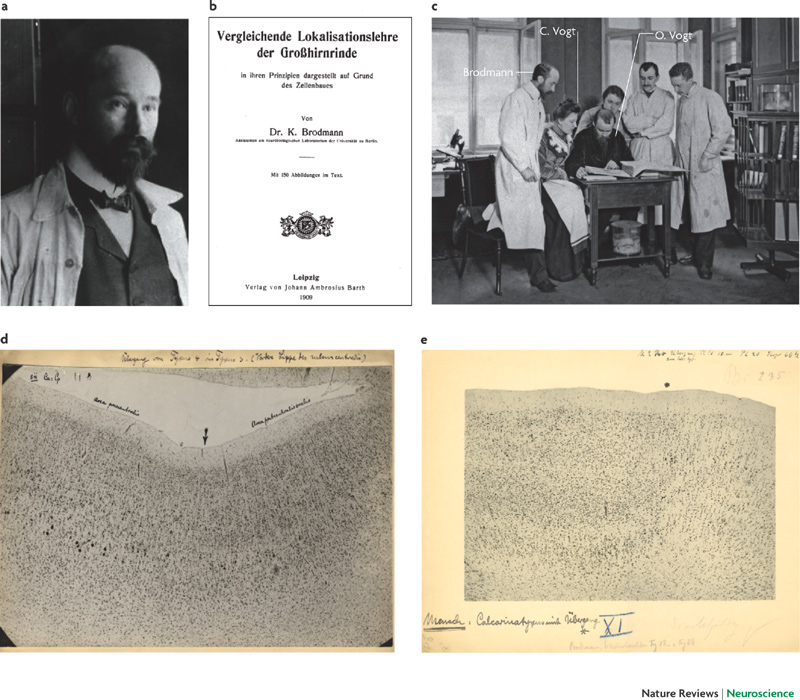 Brodmann Areas
Each has a different cytoarchitectonic appearance
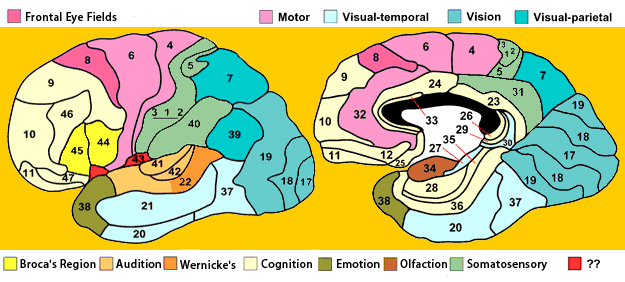 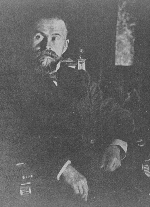 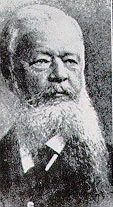 Part 3:	Units of Brain Function
		From Small Scale to Large Scale
Neuron

Cortical Layers

Microcircuits

Columns

Brodmann Areas

Networks of brain areas
Networks underlying Brain Function
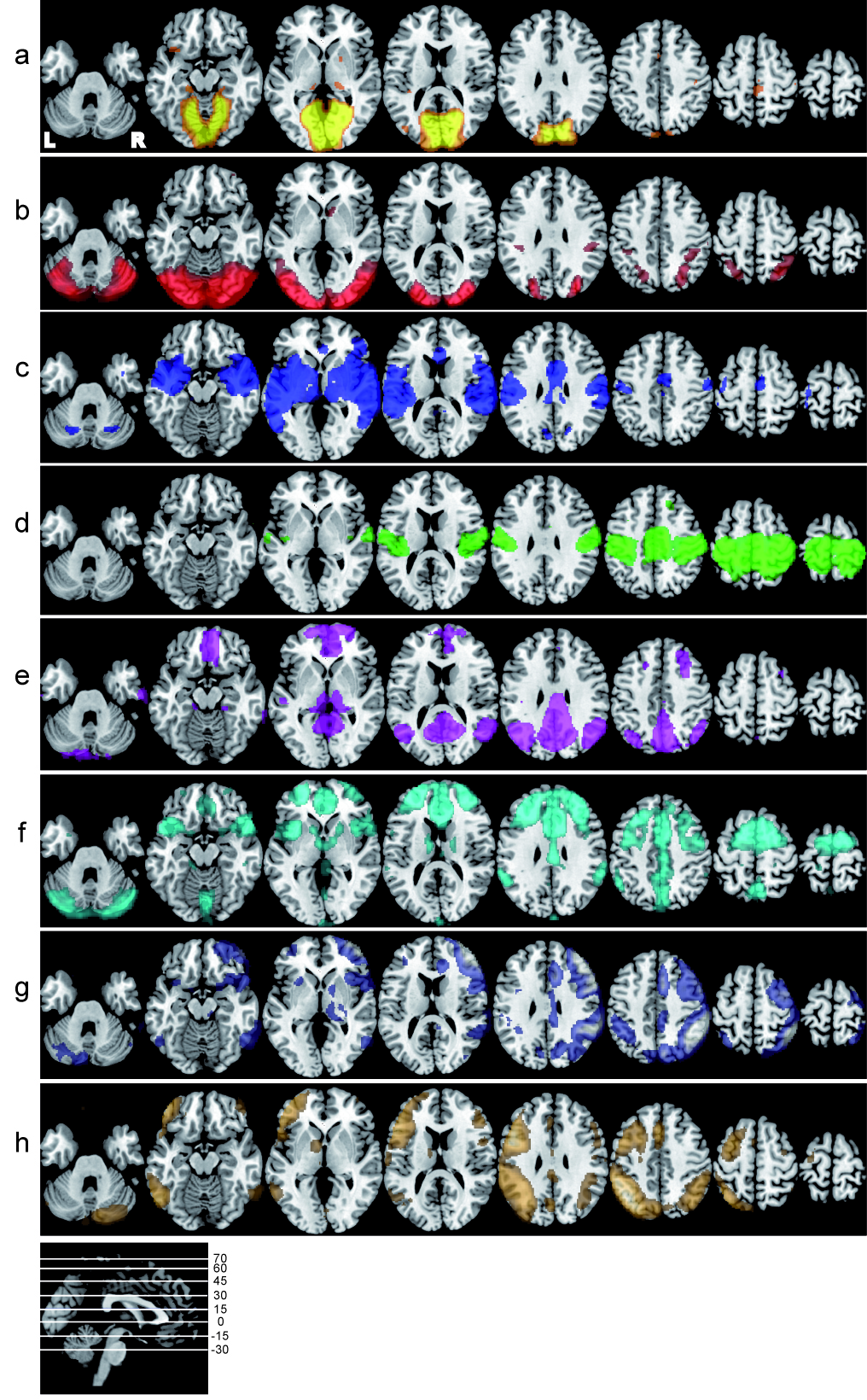 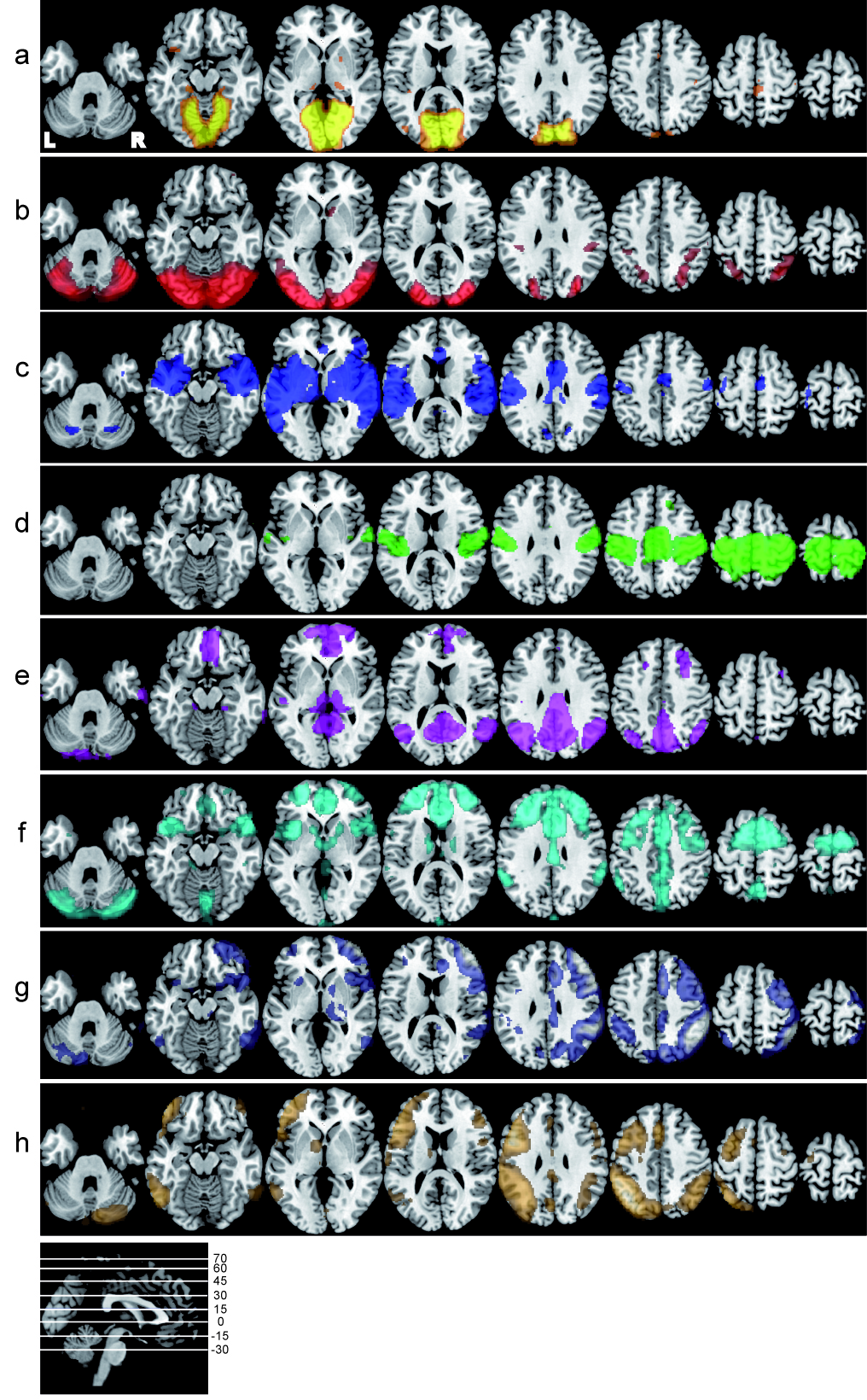 Beckmann et al., 2005, N=10
[Speaker Notes: In order to address our research question at the network level, and to be able to asses different lesions,  we have adopted a template of 8 spatially independent networks computed by Beckmann and colleagues. This template contains networks such as the visual network, auditory/ executive control networks, and is based on PICA analysis done on 10 healthy controls. Our choice of this template was guided by the fact that these networks have been shown to be of functional relevance and high inter-subject consistency.]
Primary Cortices and Associative Cortices
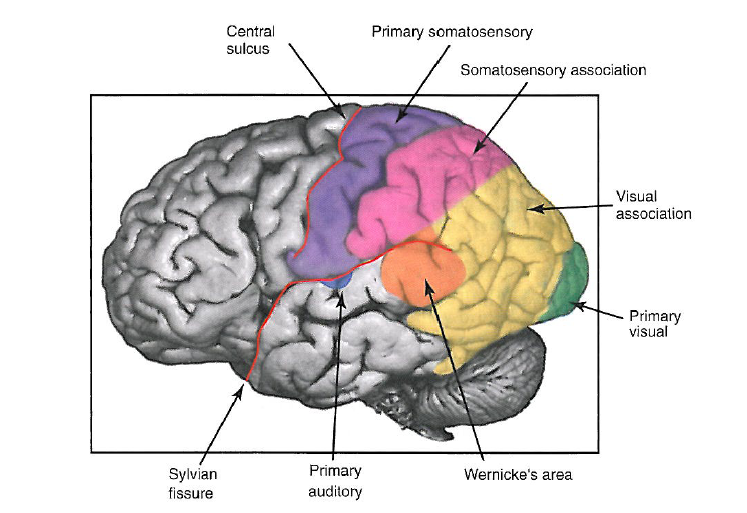 Top-Down and Bottom-Up Processing
In Sensory Systems
Associative Cortex

Primary Sensory Cortex

Thalamus

Ganglion Cells

Receptor
Associative Cortex

Primary Sensory Cortex

Thalamus

Ganglion Cells

Receptor